Platon-Portfolio
Lehrbuchbegleitende Einführung        in Platons Sprache und Philosophie
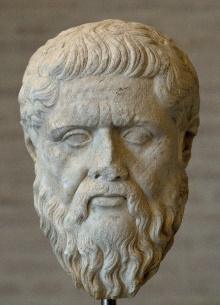 Überblick: Sokrates-/Platon-Texte
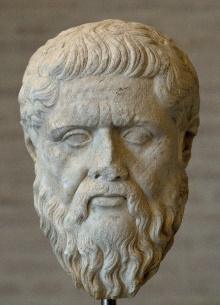 Sokrates-/Platon-Texte: Sophistik/Rhetorik
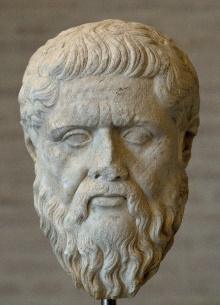 Sokrates-/Platon-Texte: Staatsphilosophie/Defintion
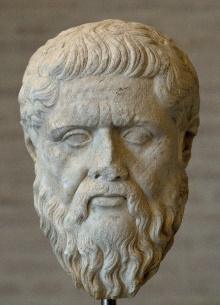 Sokrates-/Platon-Texte: Apologie
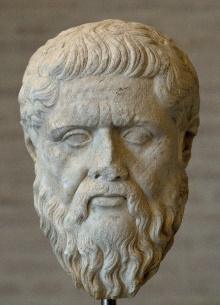 Sokrates-/Platon-Texte: Symposion
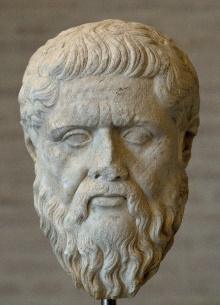 Überblick: Sokrates-/Platon-Texte
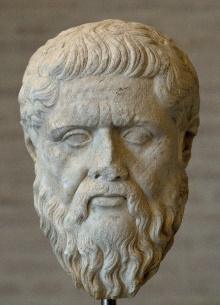 Staatliche „Wachhunde“ (Politeia 374d-375e; 403e, gekürzt) 
Σωκράτης·	Βουλόμεθα νῦν σκέπτεσθαι, ποῖον δεῖ τὸν φύλακα
		εἶναι καὶ τί ἐστι τὸ τῶν φυλάκων ἔργον.
		Πρὸς μὲν τοὺς οἰκείους πράους δεῖ τοὺς φύλακας εἶναι, 		πρὸς δὲ τοὺς πολεμίους χαλεπούς. Ἄλλως οὐκ ἔστιν 		ἀγαθὸς φύλαξ.
Γλαύκων· 	Δυνάμεθα ἄρα τοῖς φύλαξι παραβάλλειν τοὺς κύνας· 		καὶ γὰρ τῶν κυνῶν οἱ γενναῖοι πρὸς μὲν τοὺς 			γνωρίμους πραότατοί εἰσιν, πρὸς δὲ τοὺς ἀγνῶτας 			τοὐναντίον.
Σωκράτης· 	Πάνυ μὲν οὖν. Καὶ μεθύειν οὐκ ἔξεστιν τῷ φύλακι, 			ὥστε οὐκ οἶδεν, ποῦ γῆς ἐστιν.
Γλαύκων· 	Γελοῖον γὰρ τόν γε φύλακα φύλακος δεῖσθαι.
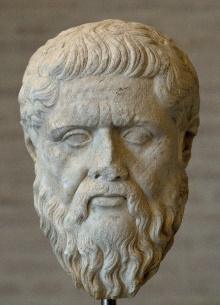 Isomorphie
πολιτεία
3 Stände
ψυχή
3 Seelenteile
Harmonie
=
δικαιοσύνη
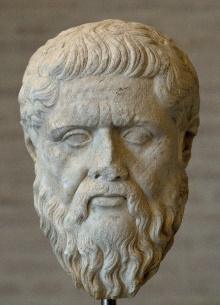 Bildungsplan 2016

2.2 	Text- und Literaturkompetenz
	[…] Sie (i.e. SuS) gelangen […] zu einem vertieften eigenen Verständnis 	griechischer Texte, indem sie sich diese […] durch einen ersten Zugang […] 	erschließen.
	Die Schülerinnen und Schüler können…
… einen Text sowohl textimmanent als auch unter Einbeziehung weiterer Informationen vorerschließen.

3.1 	Texte und Literatur

	Übersetzung

	(1)  … zunehmend selbstständig Informationen […] aus dem Text (zum     	       Beispiel Sachfelder, Wortfelder, Handlungsträger) zusammenstellen; 

	(3)  … aus verschiedenen Satzerschließungsmethoden eine für sie
	       geeignete auswählen und anwenden.
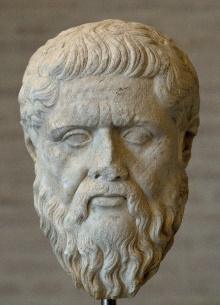 Texterschließung

Sprachliche Gestaltung und logische Verknüpfung

Benenne die Person der Prädikate in Z. 1 bzw. Z. 7.  
	 βουλόμεθα, δυνάμεθα
Erläutere, warum Sokrates Wir-Formen verwendet.
 Sokrates und Glaukon tun etwas gemeinsam.
Nenne die Verbform, die das Vorhaben der beiden beschreibt.  
	 σκέπτεσθαι
Arbeite heraus, wer / was betrachtet werden soll.
 ποῖον τὸν φύλακα / τί … τὸ τῶν φυλάκων ἔργον 
Nenne zwei Eigenschaften, die die Wächter aufweisen müssen.
 πράους,  χαλεπούς
Arbeite heraus, wem gegenüber sie diese Eigenschaften zeigen müssen.
 πρὸς τοὺς οἰκείους, πρὸς τοὺς πολεμίους
Glaukon zieht eine Schlussfolgerung. Nenne das griechische Wort, mit dem die Begründung beginnt.
 ἄρα
Nach Glaukon lassen sich die Wächter mit Hunden vergleichen.
     Nenne die griechische Verbform, mit der der Vergleich im Text beginnt.
	 παραβάλλειν
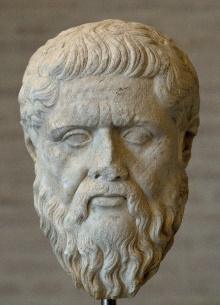 Staatliche „Wachhunde“ (Politeia 374d-375e; 403e, gekürzt) 
Σωκράτης·	Βουλόμεθα νῦν σκέπτεσθαι, ποῖον δεῖ τὸν φύλακα 			εἶναι καὶ τί ἐστι τὸ τῶν φυλάκων ἔργον.
		Πρὸς μὲν τοὺς οἰκείους πράους δεῖ τοὺς φύλακας εἶναι, 		πρὸς δὲ τοὺς πολεμίους χαλεπούς. Ἄλλως οὐκ ἔστιν 		ἀγαθὸς φύλαξ.
Γλαύκων· 	Δυνάμεθα ἄρα τοῖς φύλαξι παραβάλλειν τοὺς κύνας· 		καὶ γὰρ τῶν κυνῶν οἱ γενναῖοι πρὸς μὲν τοὺς 			γνωρίμους πραότατοί εἰσιν, πρὸς δὲ τοὺς ἀγνῶτας 			τοὐναντίον.
Σωκράτης· 	Πάνυ μὲν οὖν. Καὶ μεθύειν οὐκ ἔξεστιν τῷ φύλακι, 			ὥστε οὐκ οἶδεν, ποῦ γῆς ἐστιν.
Γλαύκων· 	Γελοῖον γὰρ τόν γε φύλακα φύλακος δεῖσθαι.
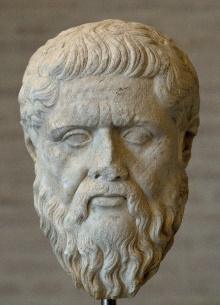 Staatliche „Wachhunde“ (Politeia 374d-375e; 403e, gekürzt) 
Σωκράτης·	Βουλόμεθα νῦν σκέπτεσθαι, ποῖον δεῖ τὸν φύλακα
		εἶναι καὶ τί ἐστι τὸ τῶν φυλάκων ἔργον.
		Πρὸς μὲν τοὺς οἰκείους πράους δεῖ τοὺς φύλακας εἶναι, 		πρὸς δὲ τοὺς πολεμίους χαλεπούς. Ἄλλως οὐκ ἔστιν 		ἀγαθὸς φύλαξ.
Γλαύκων· 	Δυνάμεθα ἄρα τοῖς φύλαξι παραβάλλειν τοὺς κύνας· 		καὶ γὰρ τῶν κυνῶν οἱ γενναῖοι πρὸς μὲν τοὺς 			γνωρίμους πραότατοί εἰσιν, πρὸς δὲ τοὺς ἀγνῶτας 			τοὐναντίον.
Σωκράτης· 	Πάνυ μὲν οὖν. Καὶ μεθύειν οὐκ ἔξεστιν τῷ φύλακι, 			ὥστε οὐκ οἶδεν, ποῦ γῆς ἐστιν.
Γλαύκων· 	Γελοῖον γὰρ τόν γε φύλακα φύλακος δεῖσθαι.
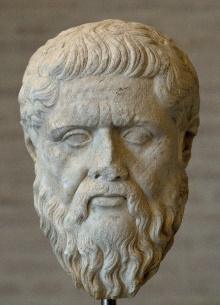 Staatliche „Wachhunde“ (Politeia 374d-375e; 403e, gekürzt) 
Σωκράτης·	Βουλόμεθα νῦν σκέπτεσθαι, ποῖον δεῖ τὸν φύλακα
		εἶναι καὶ τί ἐστι τὸ τῶν φυλάκων ἔργον.
		Πρὸς μὲν τοὺς οἰκείους πράους δεῖ τοὺς φύλακας εἶναι, 		πρὸς δὲ τοὺς πολεμίους χαλεπούς. Ἄλλως οὐκ ἔστιν 		ἀγαθὸς φύλαξ.
Γλαύκων· 	Δυνάμεθα ἄρα τοῖς φύλαξι παραβάλλειν τοὺς κύνας· 		καὶ γὰρ τῶν κυνῶν οἱ γενναῖοι πρὸς μὲν τοὺς 			γνωρίμους πραότατοί εἰσιν, πρὸς δὲ τοὺς ἀγνῶτας 			τοὐναντίον.
Σωκράτης· 	Πάνυ μὲν οὖν. Καὶ μεθύειν οὐκ ἔξεστιν τῷ φύλακι, 			ὥστε οὐκ οἶδεν, ποῦ γῆς ἐστιν.
Γλαύκων· 	Γελοῖον γὰρ τόν γε φύλακα φύλακος δεῖσθαι.
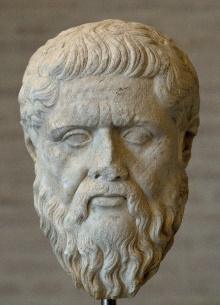 Staatliche „Wachhunde“ (Politeia 374d-375e; 403e, gekürzt) 
Σωκράτης·	Βουλόμεθα νῦν σκέπτεσθαι, ποῖον δεῖ τὸν φύλακα
		εἶναι καὶ τί ἐστι τὸ τῶν φυλάκων ἔργον.
		Πρὸς μὲν τοὺς οἰκείους πράους δεῖ τοὺς φύλακας εἶναι, 		πρὸς δὲ τοὺς πολεμίους χαλεπούς. Ἄλλως οὐκ ἔστιν 		ἀγαθὸς φύλαξ.
Γλαύκων· 	Δυνάμεθα ἄρα τοῖς φύλαξι παραβάλλειν τοὺς κύνας· 		καὶ γὰρ τῶν κυνῶν οἱ γενναῖοι πρὸς μὲν τοὺς 			γνωρίμους πραότατοί εἰσιν, πρὸς δὲ τοὺς ἀγνῶτας 			τοὐναντίον.
Σωκράτης· 	Πάνυ μὲν οὖν. Καὶ μεθύειν οὐκ ἔξεστιν τῷ φύλακι, 			ὥστε οὐκ οἶδεν, ποῦ γῆς ἐστιν.
Γλαύκων· 	Γελοῖον γὰρ τόν γε φύλακα φύλακος δεῖσθαι.
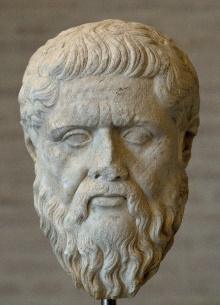 Staatliche „Wachhunde“ (Politeia 374d-375e; 403e, gekürzt) 
Σωκράτης·	Βουλόμεθα νῦν σκέπτεσθαι, ποῖον δεῖ τὸν φύλακα
		εἶναι καὶ τί ἐστι τὸ τῶν φυλάκων ἔργον.
		Πρὸς μὲν τοὺς οἰκείους πράους δεῖ τοὺς φύλακας εἶναι, 		πρὸς δὲ τοὺς πολεμίους χαλεπούς. Ἄλλως οὐκ ἔστιν 		ἀγαθὸς φύλαξ.
Γλαύκων· 	Δυνάμεθα ἄρα τοῖς φύλαξι παραβάλλειν τοὺς κύνας· 		καὶ γὰρ τῶν κυνῶν οἱ γενναῖοι πρὸς μὲν τοὺς 			γνωρίμους πραότατοί εἰσιν, πρὸς δὲ τοὺς ἀγνῶτας 			τοὐναντίον.
Σωκράτης· 	Πάνυ μὲν οὖν. Καὶ μεθύειν οὐκ ἔξεστιν τῷ φύλακι, 			ὥστε οὐκ οἶδεν, ποῦ γῆς ἐστιν.
Γλαύκων· 	Γελοῖον γὰρ τόν γε φύλακα φύλακος δεῖσθαι.
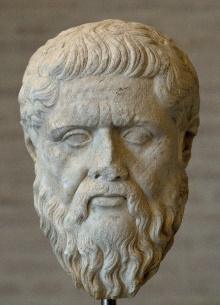 Staatliche „Wachhunde“ (Politeia 374d-375e; 403e, gekürzt) 
Σωκράτης·	Βουλόμεθα νῦν σκέπτεσθαι, ποῖον δεῖ τὸν φύλακα
		εἶναι καὶ τί ἐστι τὸ τῶν φυλάκων ἔργον.
		Πρὸς μὲν τοὺς οἰκείους πράους δεῖ τοὺς φύλακας εἶναι, 		πρὸς δὲ τοὺς πολεμίους χαλεπούς. Ἄλλως οὐκ ἔστιν 		ἀγαθὸς φύλαξ.
Γλαύκων· 	Δυνάμεθα ἄρα τοῖς φύλαξι παραβάλλειν τοὺς κύνας· 		καὶ γὰρ τῶν κυνῶν οἱ γενναῖοι πρὸς μὲν τοὺς 			γνωρίμους πραότατοί εἰσιν, πρὸς δὲ τοὺς ἀγνῶτας 			τοὐναντίον.
Σωκράτης· 	Πάνυ μὲν οὖν. Καὶ μεθύειν οὐκ ἔξεστιν τῷ φύλακι, 			ὥστε οὐκ οἶδεν, ποῦ γῆς ἐστιν.
Γλαύκων· 	Γελοῖον γὰρ τόν γε φύλακα φύλακος δεῖσθαι.
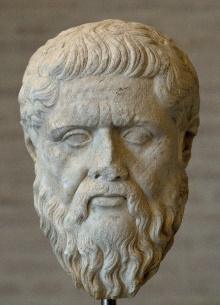 Staatliche „Wachhunde“ (Politeia 374d-375e; 403e, gekürzt) 
Σωκράτης·	Βουλόμεθα νῦν σκέπτεσθαι, ποῖον δεῖ τὸν φύλακα
		εἶναι καὶ τί ἐστι τὸ τῶν φυλάκων ἔργον.
		Πρὸς μὲν τοὺς οἰκείους πράους δεῖ τοὺς φύλακας εἶναι, 		πρὸς δὲ τοὺς πολεμίους χαλεπούς. Ἄλλως οὐκ ἔστιν 		ἀγαθὸς φύλαξ.
Γλαύκων· 	Δυνάμεθα ἄρα τοῖς φύλαξι παραβάλλειν τοὺς κύνας· 		καὶ γὰρ τῶν κυνῶν οἱ γενναῖοι πρὸς μὲν τοὺς 			γνωρίμους πραότατοί εἰσιν, πρὸς δὲ τοὺς ἀγνῶτας 			τοὐναντίον.
Σωκράτης· 	Πάνυ μὲν οὖν. Καὶ μεθύειν οὐκ ἔξεστιν τῷ φύλακι, 			ὥστε οὐκ οἶδεν, ποῦ γῆς ἐστιν.
Γλαύκων· 	Γελοῖον γὰρ τόν γε φύλακα φύλακος δεῖσθαι.
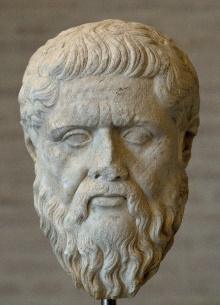 Zusammenfassung: Was muss ins „Sokrates-Platon-Portfolio“?

Vokabeln
βούλομαι, σκέπτομαι, δεῖ, δύναμαι, ἔξεστιν
χαλεπός, ἀγαθός
ποῖος, τίς/τί, ποῦ
τὸ ἔργον, τὸ ἐναντίον
ἄρα, γάρ

Frage-Antwort-Floskeln
πάνυ μὲν οὖν

Grundwissen zur „Politeia“
drei Stände: Philosophen, Wächter und Handwerker
Wächterstand für militärische und polizeiliche Aufgaben zuständig
Analogie: drei Stände – drei Seelenteile

Grundwissen zu Platons Dialogen
Gleichnis: in Form einer Erzählung dargebotener Vergleich, der                      komplexe und / oder komplizierte Zusammenhänge verdeutlicht
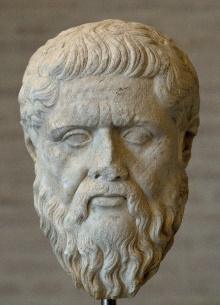 Männliche und weibliche Tugend (Menon 72d-73c, gekürzt) 
Σω.	Πότερον δὲ περὶ ἀρετῆς μόνον σοι οὕτω δοκεῖ, ὦ Μένων, ἢ καὶ περὶ ὑγιείας 	καὶ περὶ ἰσχύος καὶ τῶν ἄλλων; Ἄλλη μὲν ἀνδρὸς δοκεῖ σοι εἶναι ὑγίεια, 
	ἄλλη δὲ γυναικός, ἤ τὸ αὐτό, εἴτε ἐν άνδρί, εἴτε ἐν γυναικί;
Με. 	Ἡ αὐτή μοι δοκεῖ ὑγίειά εἶναι καὶ ἀνδρὸς καὶ γυναικός.
Σω. 	Ἡ δὲ ἀρετὴ διαφέρει τι, εἴτε ἐν παιδὶ εἴτε ἐν πρεσβυτέρῳ, 
	εἴτε ἐν γυναικὶ εἴτε ἐν ἀνδρί;
Με.	Ἔμοιγέ πως δοκεῖ, ὦ Σώκρατες, τοῦτο οὐκέτι ὅμοιον εἶναι τοῖς ἄλλοις.
Σω. 	Τί δέ; οὐκ ἀνδρῶν μὲν ἀρετὴν ἔλεγες πόλιν εὖ ἐπιτροπεύειν, 
	γυναικῶν δὲ οἰκίαν;
Με.	Ἔγωγε.
Σω. 	Ἆρ' οὖν ἔξεστιν ἀνδράσιν ἤ γυναιξὶν εὖ ἐπιτροπεύειν ἤ πόλιν ἤ οἰκίαν
	ἤ ἄλλο τι εἰ μὴ σωφρόνως καὶ δικαίως;
Με. 	Οὐ δῆτα.
Σω. 	Οὐκοῦν εἰ δικαίως καὶ σωφρόνως ἐπιτροπεύουσιν, δικαιοσύνῃ καὶ 	σωφροσύνῃ ἐπιτροπεύσουσιν;
Με. 	Ἀνάγκη.
Σω. 	Τῶν αὐτῶν ἄρα ἀμφότεροι δέονται, εἴπερ μέλλουσιν ἀγαθοὶ εἶναι, 
	καὶ ἡ γυνὴ καὶ ὁ ἀνήρ, δικαιοσύνης καὶ σωφροσύνης.
Με. 	Φαίνονται.
Σω. 	Τῷ αὐτῷ ἄρα τρόπῳ πάντες οἱ ἄνθρωποι ἀγαθοί εἰσιν.
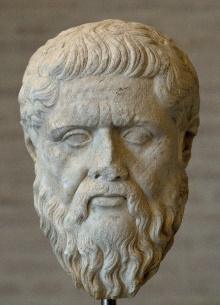 Männliche und weibliche Tugend (Menon 72d-73c, gekürzt) 
Σω.	Πότερον δὲ περὶ ἀρετῆς μόνον σοι οὕτω δοκεῖ, ὦ Μένων, ἢ καὶ περὶ ὑγιείας 	καὶ περὶ ἰσχύος καὶ τῶν ἄλλων; Ἄλλη μὲν ἀνδρὸς δοκεῖ σοι εἶναι ὑγίεια, 
	ἄλλη δὲ γυναικός, ἤ τὸ αὐτό, εἴτε ἐν άνδρί, εἴτε ἐν γυναικί;
Με. 	Ἡ αὐτή μοι δοκεῖ ὑγίειά εἶναι καὶ ἀνδρὸς καὶ γυναικός.
Σω. 	Ἡ δὲ ἀρετὴ διαφέρει τι, εἴτε ἐν παιδὶ εἴτε ἐν πρεσβυτέρῳ, 
	εἴτε ἐν γυναικὶ εἴτε ἐν ἀνδρί;
Με.	Ἔμοιγέ πως δοκεῖ, ὦ Σώκρατες, τοῦτο οὐκέτι ὅμοιον εἶναι τοῖς ἄλλοις.
Σω. 	Τί δέ; οὐκ ἀνδρῶν μὲν ἀρετὴν ἔλεγες πόλιν εὖ ἐπιτροπεύειν, 
	γυναικῶν δὲ οἰκίαν;
Με.	Ἔγωγε.
Σω. 	Ἆρ' οὖν ἔξεστιν ἀνδράσιν ἤ γυναιξὶν εὖ ἐπιτροπεύειν ἤ πόλιν ἤ οἰκίαν
	ἤ ἄλλο τι εἰ μὴ σωφρόνως καὶ δικαίως;
Με. 	Οὐ δῆτα.
Σω. 	Οὐκοῦν εἰ δικαίως καὶ σωφρόνως ἐπιτροπεύουσιν, δικαιοσύνῃ καὶ 	σωφροσύνῃ ἐπιτροπεύσουσιν;
Με. 	Ἀνάγκη.
Σω. 	Τῶν αὐτῶν ἄρα ἀμφότεροι δέονται, εἴπερ μέλλουσιν ἀγαθοὶ εἶναι, 
	καὶ ἡ γυνὴ καὶ ὁ ἀνήρ, δικαιοσύνης καὶ σωφροσύνης.
Με. 	Φαίνονται.
Σω. 	Τῷ αὐτῷ ἄρα τρόπῳ πάντες οἱ ἄνθρωποι ἀγαθοί εἰσιν.
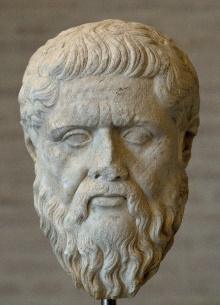 Männliche und weibliche Tugend (Menon 72d-73c, gekürzt) 
Σω.	Πότερον δὲ περὶ ἀρετῆς μόνον σοι οὕτω δοκεῖ, ὦ Μένων, ἢ καὶ περὶ ὑγιείας 	καὶ περὶ ἰσχύος καὶ τῶν ἄλλων; Ἄλλη μὲν ἀνδρὸς δοκεῖ σοι εἶναι ὑγίεια, 
	ἄλλη δὲ γυναικός, ἤ τὸ αὐτό, εἴτε ἐν άνδρί, εἴτε ἐν γυναικί;
Με. 	Ἡ αὐτή μοι δοκεῖ ὑγίειά εἶναι καὶ ἀνδρὸς καὶ γυναικός.
Σω. 	Ἡ δὲ ἀρετὴ διαφέρει τι, εἴτε ἐν παιδὶ εἴτε ἐν πρεσβυτέρῳ, 
	εἴτε ἐν γυναικὶ εἴτε ἐν ἀνδρί;
Με.	Ἔμοιγέ πως δοκεῖ, ὦ Σώκρατες, τοῦτο οὐκέτι ὅμοιον εἶναι τοῖς ἄλλοις.
Σω. 	Τί δέ; οὐκ ἀνδρῶν μὲν ἀρετὴν ἔλεγες πόλιν εὖ ἐπιτροπεύειν, 
	γυναικῶν δὲ οἰκίαν;
Με.	Ἔγωγε.
Σω. 	Ἆρ' οὖν ἔξεστιν ἀνδράσιν ἤ γυναιξὶν εὖ ἐπιτροπεύειν ἤ πόλιν ἤ οἰκίαν
	ἤ ἄλλο τι εἰ μὴ σωφρόνως καὶ δικαίως;
Με. 	Οὐ δῆτα.
Σω. 	Οὐκοῦν εἰ δικαίως καὶ σωφρόνως ἐπιτροπεύουσιν, δικαιοσύνῃ καὶ 	σωφροσύνῃ ἐπιτροπεύσουσιν;
Με. 	Ἀνάγκη.
Σω. 	Τῶν αὐτῶν ἄρα ἀμφότεροι δέονται, εἴπερ μέλλουσιν ἀγαθοὶ εἶναι, 
	καὶ ἡ γυνὴ καὶ ὁ ἀνήρ, δικαιοσύνης καὶ σωφροσύνης.
Με. 	Φαίνονται.
Σω. 	Τῷ αὐτῷ ἄρα τρόπῳ πάντες οἱ ἄνθρωποι ἀγαθοί εἰσιν.
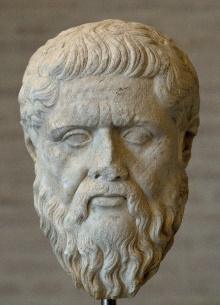 Männliche und weibliche Tugend (Menon 72d-73c, gekürzt) 
Σω.	Πότερον δὲ περὶ ἀρετῆς μόνον σοι οὕτω δοκεῖ, ὦ Μένων, ἢ καὶ περὶ ὑγιείας 	καὶ περὶ ἰσχύος καὶ τῶν ἄλλων; Ἄλλη μὲν ἀνδρὸς δοκεῖ σοι εἶναι ὑγίεια, 
	ἄλλη δὲ γυναικός, ἤ τὸ αὐτό, εἴτε ἐν άνδρί, εἴτε ἐν γυναικί;
Με. 	Ἡ αὐτή μοι δοκεῖ ὑγίειά εἶναι καὶ ἀνδρὸς καὶ γυναικός.
Σω. 	Ἡ δὲ ἀρετὴ διαφέρει τι, εἴτε ἐν παιδὶ εἴτε ἐν πρεσβυτέρῳ, 
	εἴτε ἐν γυναικὶ εἴτε ἐν ἀνδρί;
Με.	Ἔμοιγέ πως δοκεῖ, ὦ Σώκρατες, τοῦτο οὐκέτι ὅμοιον εἶναι τοῖς ἄλλοις.
Σω. 	Τί δέ; οὐκ ἀνδρῶν μὲν ἀρετὴν ἔλεγες πόλιν εὖ ἐπιτροπεύειν, 
	γυναικῶν δὲ οἰκίαν;
Με.	Ἔγωγε.
Σω. 	Ἆρ' οὖν ἔξεστιν ἀνδράσιν ἤ γυναιξὶν εὖ ἐπιτροπεύειν ἤ πόλιν ἤ οἰκίαν
	ἤ ἄλλο τι εἰ μὴ σωφρόνως καὶ δικαίως;
Με. 	Οὐ δῆτα.
Σω. 	Οὐκοῦν εἰ δικαίως καὶ σωφρόνως ἐπιτροπεύουσιν, δικαιοσύνῃ καὶ 	σωφροσύνῃ ἐπιτροπεύσουσιν;
Με. 	Ἀνάγκη.
Σω. 	Τῶν αὐτῶν ἄρα ἀμφότεροι δέονται, εἴπερ μέλλουσιν ἀγαθοὶ εἶναι, 
	καὶ ἡ γυνὴ καὶ ὁ ἀνήρ, δικαιοσύνης καὶ σωφροσύνης.
Με. 	Φαίνονται.
Σω. 	Τῷ αὐτῷ ἄρα τρόπῳ πάντες οἱ ἄνθρωποι ἀγαθοί εἰσιν.
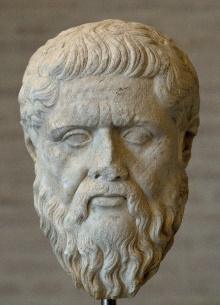 Männliche und weibliche Tugend (Menon 72d-73c, gekürzt) 
Σω.	Πότερον δὲ περὶ ἀρετῆς μόνον σοι οὕτω δοκεῖ, ὦ Μένων, ἢ καὶ περὶ ὑγιείας 	καὶ περὶ ἰσχύος καὶ τῶν ἄλλων; Ἄλλη μὲν ἀνδρὸς δοκεῖ σοι εἶναι ὑγίεια, 
	ἄλλη δὲ γυναικός, ἤ τὸ αὐτό, εἴτε ἐν άνδρί, εἴτε ἐν γυναικί;
Με. 	Ἡ αὐτή μοι δοκεῖ ὑγίειά εἶναι καὶ ἀνδρὸς καὶ γυναικός.
Σω. 	Ἡ δὲ ἀρετὴ διαφέρει τι, εἴτε ἐν παιδὶ εἴτε ἐν πρεσβυτέρῳ, 
	εἴτε ἐν γυναικὶ εἴτε ἐν ἀνδρί;
Με.	Ἔμοιγέ πως δοκεῖ, ὦ Σώκρατες, τοῦτο οὐκέτι ὅμοιον εἶναι τοῖς ἄλλοις.
Σω. 	Τί δέ; οὐκ ἀνδρῶν μὲν ἀρετὴν ἔλεγες πόλιν εὖ ἐπιτροπεύειν, 
	γυναικῶν δὲ οἰκίαν;
Με.	Ἔγωγε.
Σω. 	Ἆρ' οὖν ἔξεστιν ἀνδράσιν ἤ γυναιξὶν εὖ ἐπιτροπεύειν ἤ πόλιν ἤ οἰκίαν
	ἤ ἄλλο τι εἰ μὴ σωφρόνως καὶ δικαίως;
Με. 	Οὐ δῆτα.
Σω. 	Οὐκοῦν εἰ δικαίως καὶ σωφρόνως ἐπιτροπεύουσιν, δικαιοσύνῃ καὶ 	σωφροσύνῃ ἐπιτροπεύσουσιν;
Με. 	Ἀνάγκη.
Σω. 	Τῶν αὐτῶν ἄρα ἀμφότεροι δέονται, εἴπερ μέλλουσιν ἀγαθοὶ εἶναι, 
	καὶ ἡ γυνὴ καὶ ὁ ἀνήρ, δικαιοσύνης καὶ σωφροσύνης.
Με. 	Φαίνονται.
Σω. 	Τῷ αὐτῷ ἄρα τρόπῳ πάντες οἱ ἄνθρωποι ἀγαθοί εἰσιν.
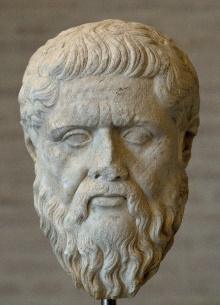 Männliche und weibliche Tugend (Menon 72d-73c, gekürzt) 
Σω.	Πότερον δὲ περὶ ἀρετῆς μόνον σοι οὕτω δοκεῖ, ὦ Μένων, ἢ καὶ περὶ ὑγιείας 	καὶ περὶ ἰσχύος καὶ τῶν ἄλλων; Ἄλλη μὲν ἀνδρὸς δοκεῖ σοι εἶναι ὑγίεια, 
	ἄλλη δὲ γυναικός, ἤ τὸ αὐτό, εἴτε ἐν άνδρί, εἴτε ἐν γυναικί;
Με. 	Ἡ αὐτή μοι δοκεῖ ὑγίειά εἶναι καὶ ἀνδρὸς καὶ γυναικός.
Σω. 	Ἡ δὲ ἀρετὴ διαφέρει τι, εἴτε ἐν παιδὶ εἴτε ἐν πρεσβυτέρῳ, 
	εἴτε ἐν γυναικὶ εἴτε ἐν ἀνδρί;
Με.	Ἔμοιγέ πως δοκεῖ, ὦ Σώκρατες, τοῦτο οὐκέτι ὅμοιον εἶναι τοῖς ἄλλοις.
Σω. 	Τί δέ; οὐκ ἀνδρῶν μὲν ἀρετὴν ἔλεγες πόλιν εὖ ἐπιτροπεύειν, 
	γυναικῶν δὲ οἰκίαν;
Με.	Ἔγωγε.
Σω. 	Ἆρ' οὖν ἔξεστιν ἀνδράσιν ἤ γυναιξὶν εὖ ἐπιτροπεύειν ἤ πόλιν ἤ οἰκίαν
	ἤ ἄλλο τι εἰ μὴ σωφρόνως καὶ δικαίως;
Με. 	Οὐ δῆτα.
Σω. 	Οὐκοῦν εἰ δικαίως καὶ σωφρόνως ἐπιτροπεύουσιν, δικαιοσύνῃ καὶ 	σωφροσύνῃ ἐπιτροπεύσουσιν;
Με. 	Ἀνάγκη.
Σω. 	Τῶν αὐτῶν ἄρα ἀμφότεροι δέονται, εἴπερ μέλλουσιν ἀγαθοὶ εἶναι, 
	καὶ ἡ γυνὴ καὶ ὁ ἀνήρ, δικαιοσύνης καὶ σωφροσύνης.
Με. 	Φαίνονται.
Σω. 	Τῷ αὐτῷ ἄρα τρόπῳ πάντες οἱ ἄνθρωποι ἀγαθοί εἰσιν.
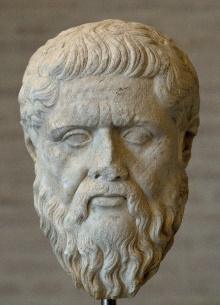 Männliche und weibliche Tugend (Menon 72d-73c, gekürzt) 
Σω.	Πότερον δὲ περὶ ἀρετῆς μόνον σοι οὕτω δοκεῖ, ὦ Μένων, ἢ καὶ περὶ ὑγιείας 	καὶ περὶ ἰσχύος καὶ τῶν ἄλλων; Ἄλλη μὲν ἀνδρὸς δοκεῖ σοι εἶναι ὑγίεια, 
	ἄλλη δὲ γυναικός, ἤ τὸ αὐτό, εἴτε ἐν άνδρί, εἴτε ἐν γυναικί;
Με. 	Ἡ αὐτή μοι δοκεῖ ὑγίειά εἶναι καὶ ἀνδρὸς καὶ γυναικός.
Σω. 	Ἡ δὲ ἀρετὴ διαφέρει τι, εἴτε ἐν παιδὶ εἴτε ἐν πρεσβυτέρῳ, 
	εἴτε ἐν γυναικὶ εἴτε ἐν ἀνδρί;
Με.	Ἔμοιγέ πως δοκεῖ, ὦ Σώκρατες, τοῦτο οὐκέτι ὅμοιον εἶναι τοῖς ἄλλοις.
Σω. 	Τί δέ; οὐκ ἀνδρῶν μὲν ἀρετὴν ἔλεγες πόλιν εὖ ἐπιτροπεύειν, 
	γυναικῶν δὲ οἰκίαν;
Με.	Ἔγωγε.
Σω. 	Ἆρ' οὖν ἔξεστιν ἀνδράσιν ἤ γυναιξὶν εὖ ἐπιτροπεύειν ἤ πόλιν ἤ οἰκίαν
	ἤ ἄλλο τι εἰ μὴ σωφρόνως καὶ δικαίως;
Με. 	Οὐ δῆτα.
Σω. 	Οὐκοῦν εἰ δικαίως καὶ σωφρόνως ἐπιτροπεύουσιν, δικαιοσύνῃ καὶ 	σωφροσύνῃ ἐπιτροπεύσουσιν;
Με. 	Ἀνάγκη.
Σω. 	Τῶν αὐτῶν ἄρα ἀμφότεροι δέονται, εἴπερ μέλλουσιν ἀγαθοὶ εἶναι, 
	καὶ ἡ γυνὴ καὶ ὁ ἀνήρ, δικαιοσύνης καὶ σωφροσύνης.
Με. 	Φαίνονται.
Σω. 	Τῷ αὐτῷ ἄρα τρόπῳ πάντες οἱ ἄνθρωποι ἀγαθοί εἰσιν.
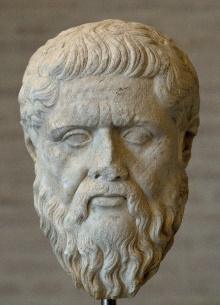 Männliche und weibliche Tugend (Menon 72d-73c, gekürzt) 
Σω.	Πότερον δὲ περὶ ἀρετῆς μόνον σοι οὕτω δοκεῖ, ὦ Μένων, ἢ καὶ περὶ ὑγιείας 	καὶ περὶ ἰσχύος καὶ τῶν ἄλλων; Ἄλλη μὲν ἀνδρὸς δοκεῖ σοι εἶναι ὑγίεια, 
	ἄλλη δὲ γυναικός, ἤ τὸ αὐτό, εἴτε ἐν άνδρί, εἴτε ἐν γυναικί;
Με. 	Ἡ αὐτή μοι δοκεῖ ὑγίειά εἶναι καὶ ἀνδρὸς καὶ γυναικός.
Σω. 	Ἡ δὲ ἀρετὴ διαφέρει τι, εἴτε ἐν παιδὶ εἴτε ἐν πρεσβυτέρῳ, 
	εἴτε ἐν γυναικὶ εἴτε ἐν ἀνδρί;
Με.	Ἔμοιγέ πως δοκεῖ, ὦ Σώκρατες, τοῦτο οὐκέτι ὅμοιον εἶναι τοῖς ἄλλοις.
Σω. 	Τί δέ; οὐκ ἀνδρῶν μὲν ἀρετὴν ἔλεγες πόλιν εὖ ἐπιτροπεύειν, 
	γυναικῶν δὲ οἰκίαν;
Με.	Ἔγωγε.
Σω. 	Ἆρ' οὖν ἔξεστιν ἀνδράσιν ἤ γυναιξὶν εὖ ἐπιτροπεύειν ἤ πόλιν ἤ οἰκίαν
	ἤ ἄλλο τι εἰ μὴ σωφρόνως καὶ δικαίως;
Με. 	Οὐ δῆτα.
Σω. 	Οὐκοῦν εἰ δικαίως καὶ σωφρόνως ἐπιτροπεύουσιν, δικαιοσύνῃ καὶ 	σωφροσύνῃ ἐπιτροπεύσουσιν;
Με. 	Ἀνάγκη.
Σω. 	Τῶν αὐτῶν ἄρα ἀμφότεροι δέονται, εἴπερ μέλλουσιν ἀγαθοὶ εἶναι, 
	καὶ ἡ γυνὴ καὶ ὁ ἀνήρ, δικαιοσύνης καὶ σωφροσύνης.
Με. 	Φαίνονται.
Σω. 	Τῷ αὐτῷ ἄρα τρόπῳ πάντες οἱ ἄνθρωποι ἀγαθοί εἰσιν.
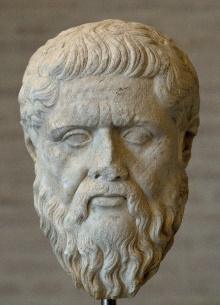 Männliche und weibliche Tugend (Menon 72d-73c, gekürzt) 
Σω.	Πότερον δὲ περὶ ἀρετῆς μόνον σοι οὔτω δοκεῖ, ὦ Μένων, ἢ καὶ περὶ ὑγιείας 	καὶ περὶ ἰσχύος καὶ τῶν ἄλλων; Ἄλλη μὲν ἀνδρὸς δοκεῖ σοι εἶναι ὑγίεια, 
	ἄλλη δὲ γυναικός, ἤ τὸ αὐτό, εἴτε ἐν άνδρί, εἴτε ἐν γυναικί;
Με. 	Ἡ αὐτή μοι δοκεῖ ὑγίειά εἶναι καὶ ἀνδρὸς καὶ γυναικός.
Σω. 	Ἡ δὲ ἀρετὴ διαφέρει τι, εἴτε ἐν παιδὶ εἴτε ἐν πρεσβυτέρῳ, 
	εἴτε ἐν γυναικὶ εἴτε ἐν ἀνδρί;
Με.	Ἔμοιγέ πως δοκεῖ, ὦ Σώκρατες, τοῦτο οὐκέτι ὅμοιον εἶναι τοῖς ἄλλοις.
Σω. 	Τί δέ; οὐκ ἀνδρῶν μὲν ἀρετὴν ἔλεγες πόλιν εὖ ἐπιτροπεύειν, 
	γυναικῶν δὲ οἰκίαν;
Με.	Ἔγωγε.
Σω. 	Ἆρ' οὖν ἔξεστιν ἀνδράσιν ἤ γυναιξὶν εὖ ἐπιτροπεύειν ἤ πόλιν ἤ οἰκίαν
	ἤ ἄλλο τι εἰ μὴ σωφρόνως καὶ δικαίως;
Με. 	Οὐ δῆτα.
Σω. 	Οὐκοῦν εἰ δικαίως καὶ σωφρόνως ἐπιτροπεύουσιν, δικαιοσύνῃ καὶ 	σωφροσύνῃ ἐπιτροπεύσουσιν;
Με. 	Ἀνάγκη.
Σω. 	Τῶν αὐτῶν ἄρα ἀμφότεροι δέονται, εἴπερ μέλλουσιν ἀγαθοὶ εἶναι, 
	καὶ ἡ γυνὴ καὶ ὁ ἀνήρ, δικαιοσύνης καὶ σωφροσύνης.
Με. 	Φαίνονται.
Σω. 	Τῷ αὐτῷ ἄρα τρόπῳ πάντες οἱ ἄνθρωποι ἀγαθοί εἰσιν.
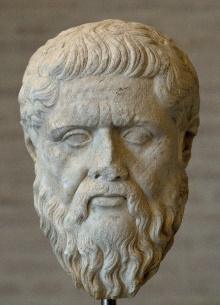 Männliche und weibliche Tugend (Menon 72d-73c, gekürzt) 
Σω.	Πότερον δὲ περὶ ἀρετῆς μόνον σοι οὕτω δοκεῖ, ὦ Μένων, ἢ καὶ περὶ ὑγιείας 	καὶ περὶ ἰσχύος καὶ τῶν ἄλλων; Ἄλλη μὲν ἀνδρὸς δοκεῖ σοι εἶναι ὑγίεια, 
	ἄλλη δὲ γυναικός, ἤ τὸ αὐτό, εἴτε ἐν άνδρί, εἴτε ἐν γυναικί;
Με. 	Ἡ αὐτή μοι δοκεῖ ὑγίειά εἶναι καὶ ἀνδρὸς καὶ γυναικός.
Σω. 	Ἡ δὲ ἀρετὴ διαφέρει τι, εἴτε ἐν παιδὶ εἴτε ἐν πρεσβυτέρῳ, 
	εἴτε ἐν γυναικὶ εἴτε ἐν ἀνδρί;
Με.	Ἔμοιγέ πως δοκεῖ, ὦ Σώκρατες, τοῦτο οὐκέτι ὅμοιον εἶναι τοῖς ἄλλοις.
Σω. 	Τί δέ; οὐκ ἀνδρῶν μὲν ἀρετὴν ἔλεγες πόλιν εὖ ἐπιτροπεύειν, 
	γυναικῶν δὲ οἰκίαν;
Με.	Ἔγωγε.
Σω. 	Ἆρ' οὖν ἔξεστιν ἀνδράσιν ἤ γυναιξὶν εὖ ἐπιτροπεύειν ἤ πόλιν ἤ οἰκίαν
	ἤ ἄλλο τι εἰ μὴ σωφρόνως καὶ δικαίως;
Με. 	Οὐ δῆτα.
Σω. 	Οὐκοῦν εἰ δικαίως καὶ σωφρόνως ἐπιτροπεύουσιν, δικαιοσύνῃ καὶ 	σωφροσύνῃ ἐπιτροπεύσουσιν;
Με. 	Ἀνάγκη.
Σω. 	Τῶν αὐτῶν ἄρα ἀμφότεροι δέονται, εἴπερ μέλλουσιν ἀγαθοὶ εἶναι, 
	καὶ ἡ γυνὴ καὶ ὁ ἀνήρ, δικαιοσύνης καὶ σωφροσύνης.
Με. 	Φαίνονται.
Σω. 	Τῷ αὐτῷ ἄρα τρόπῳ πάντες οἱ ἄνθρωποι ἀγαθοί εἰσιν.
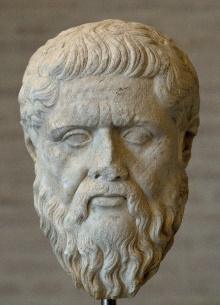 Männliche und weibliche Tugend (Menon 72d-73c, gekürzt) 
Σω.	Πότερον δὲ περὶ ἀρετῆς μόνον σοι οὕτω δοκεῖ, ὦ Μένων, ἢ καὶ περὶ ὑγιείας καὶ
	περὶ ἰσχύος καὶ τῶν ἄλλων; Ἄλλη μὲν ἀνδρὸς δοκεῖ σοι εἶναι ὑγίεια, 
	ἄλλη δὲ γυναικός, ἤ τὸ αὐτό, εἴτε ἐν άνδρί, εἴτε ἐν γυναικί;
Με. 	Ἡ αὐτή μοι δοκεῖ ὑγίειά εἶναι καὶ ἀνδρὸς καὶ γυναικός.
Σω. 	Ἡ δὲ ἀρετὴ διαφέρει τι, εἴτε ἐν παιδὶ εἴτε ἐν πρεσβυτέρῳ, 
	εἴτε ἐν γυναικὶ εἴτε ἐν ἀνδρί;
Με.	Ἔμοιγέ πως δοκεῖ, ὦ Σώκρατες, τοῦτο οὐκέτι ὅμοιον εἶναι τοῖς ἄλλοις.
Σω. 	Τί δέ; οὐκ ἀνδρῶν μὲν ἀρετὴν ἔλεγες πόλιν εὖ ἐπιτροπεύειν, 
	γυναικῶν δὲ οἰκίαν;
Με.	Ἔγωγε.
Σω. 	Ἆρ' οὖν ἔξεστιν ἀνδράσιν ἤ γυναιξὶν εὖ ἐπιτροπεύειν ἤ πόλιν ἤ οἰκίαν
	ἤ ἄλλο τι εἰ μὴ σωφρόνως καὶ δικαίως;
Με. 	Οὐ δῆτα.
Σω. 	Οὐκοῦν εἰ δικαίως καὶ σωφρόνως ἐπιτροπεύουσιν, δικαιοσύνῃ καὶ σωφροσύνῃ 	ἐπιτροπεύσουσιν;
Με. 	Ἀνάγκη.
Σω. 	Τῶν αὐτῶν ἄρα ἀμφότεροι δέονται, εἴπερ μέλλουσιν ἀγαθοὶ εἶναι, 
	καὶ ἡ γυνὴ καὶ ὁ ἀνήρ, δικαιοσύνης καὶ σωφροσύνης.
Με. 	Φαίνονται.
Σω. 	Τῷ αὐτῷ ἄρα τρόπῳ πάντες οἱ ἄνθρωποι ἀγαθοί εἰσιν.
Με.	Ἔοικε.
Σω.	Οὐκ ἂν δήπου, εἴ γε μὴ ἡ αὐτὴ ἀρετὴ ἦν αὐτῶν,
	τῷ αὐτῷ ἂν τρόπῳ ἀγαθοὶ ἦσαν.
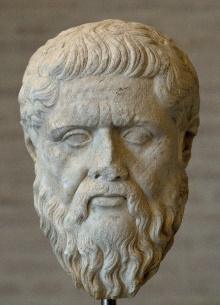 Bildungsplan 2016

3.1.4 Texte und Literatur
[…]
In der Auseinandersetzung mit Texten Platons erweitern die Schülerinnen und Schüler ihre Weltsicht um eine philosophische Dimension und überprüfen daran eigene Standpunkte.

Die Schülerinnen und Schüler können
Vorerschließung
zunehmend selbstständig Informationen aus dem Textumfeld (zum Beispiel Überschrift, Einleitung) und aus dem Text (zum Beispiel Sachfelder, Wortfelder, Handlungsträger) zusammenstellen
eine vorläufige Inhaltsvermutung, auch unter Berücksichtigung von Sachwissen formulieren.
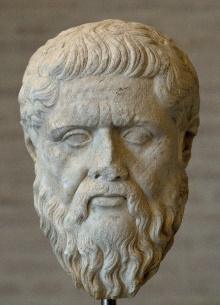 „Männliche und weibliche Tugend“

Überschrift
Impuls: „Was sind typisch männliche, was sind typisch weibliche Tugenden?“ 

Einleitungstext
ergänzend: Anfang des „Menon“ auf Deutsch

Griechischer Text
Beobachtungen zur äußeren Erscheinungsform
Dialog: Sokrates – Menon
Sokrates stellt Fragen, Menon antwortet (meist kurz).
am Ende Aussagesätze – mit ἄρα eingeleitet
Texterschließung
Schlüsselbegriffe: ἀρετή, Mann/Frau, ἄλλη, τὸ αὐτό, διαφέρει
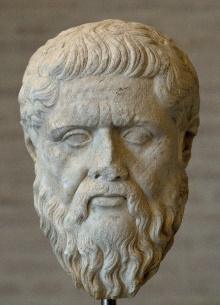 Beispiel für einen „sokratischen ἔλεγχος“
Prüfung und/oder Widerlegung einer Aussage oder These                                                 in Form von Frage und Antwort
Zwei Arten von Fragen: 	
1) „Was-ist-X?“-Frage			
Ausgangspunkt eines elenktischen Gesprächs                                                            
beendet Eingangskonversation eines Dialogs
Gespräch wird unter methodische Kontrolle gebracht
fragt nach der Definition eines Begriffs, z.B. Schönheit,                           Gerechtigkeit, Tugend o.a.
Σὺ δὲ αὐτός, ὦ πρὸς θεῶν, Μένων, τί φῂς ἀρετὴν εἶναι; (Men. 71d)
2) Ja- / Nein-Frage
Reihe von Fragen, die das Gegenüber mit „ja“ oder „nein“ beantworten kann
meist geschlossene Fragen (ἆρ̉ οὐ, οὐκοῦν)
selten offene Fragen, auf die das Gegenüber eine selbstständige    Entscheidung treffen muss (πότερον … ἤ, Satzfragen ohne Partikel)
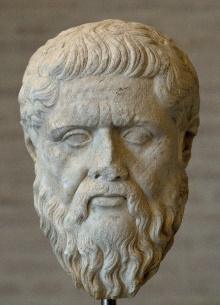 Männliche und weibliche Tugend (Menon 72d-73c, gekürzt) 
Σω.	Πότερον δὲ περὶ ἀρετῆς μόνον σοι οὕτω δοκεῖ, ὦ Μένων, ἢ καὶ περὶ ὑγιείας 	καὶ περὶ ἰσχύος καὶ τῶν ἄλλων; Ἄλλη μὲν ἀνδρὸς δοκεῖ σοι εἶναι ὑγίεια, 
	ἄλλη δὲ γυναικός, ἤ τὸ αὐτό, εἴτε ἐν άνδρί, εἴτε ἐν γυναικί;
Μέ. 	Ἡ αὐτή μοι δοκεῖ ὑγίειά εἶναι καὶ ἀνδρὸς καὶ γυναικός.
Σω. 	Ἡ δὲ ἀρετὴ διαφέρει τι, εἴτε ἐν παιδὶ εἴτε ἐν πρεσβυτέρῳ, 
	εἴτε ἐν γυναικὶ εἴτε ἐν ἀνδρί;
Με.	Ἔμοιγέ πως δοκεῖ, ὦ Σώκρατες, τοῦτο οὐκέτι ὅμοιον εἶναι τοῖς ἄλλοις.
Σω. 	Τί δέ; οὐκ ἀνδρῶν μὲν ἀρετὴν ἔλεγες πόλιν εὖ ἐπιτροπεύειν, 
	γυναικῶν δὲ οἰκίαν;
Με.	Ἔγωγε.
Σω. 	Ἆρ' οὖν ἔξεστιν ἀνδράσιν ἤ γυναιξὶν εὖ ἐπιτροπεύειν ἤ πόλιν ἤ οἰκίαν
	ἤ ἄλλο τι εἰ μὴ σωφρόνως καὶ δικαίως;
Με. 	Οὐ δῆτα.
Σω. 	Οὐκοῦν εἰ δικαίως καὶ σωφρόνως ἐπιτροπεύουσιν, δικαιοσύνῃ καὶ 	σωφροσύνῃ ἐπιτροπεύσουσιν;
Με. 	Ἀνάγκη.
Σω. 	Τῶν αὐτῶν ἄρα ἀμφότεροι δέονται, εἴπερ μέλλουσιν ἀγαθοὶ εἶναι, 
	καὶ ἡ γυνὴ καὶ ὁ ἀνήρ, δικαιοσύνης καὶ σωφροσύνης.
Με. 	Φαίνονται.
Σω. 	Τῷ αὐτῷ ἄρα τρόπῳ πάντες οἱ ἄνθρωποι ἀγαθοί εἰσιν.
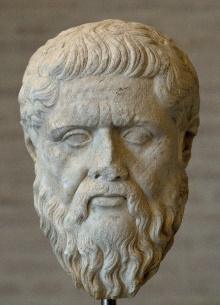 Beispiel für einen „sokratischen ἔλεγχος“
Prüfung und/oder Widerlegung einer Aussage oder These                                                    in Form von Frage und Antwort
Zwei Arten von Fragen: 	
„Was-ist-X?“-Frage	
	 Antwort in Form eines Definitionsversuchs
	Ἀλλ᾽ οὐ χαλεπόν, ὦ Σώκρατες, εἰπεῖν. Πρῶτον μέν, εἰ βούλει ἀνδρὸς ἀρετήν, 	ῥᾴδιον, ὅτι αὕτη ἐστὶν ἀνδρὸς ἀρετή, ἱκανὸν εἶναι … (Men. 71e)		

Ja- / Nein-Frage
 Antwort wiederholt und betont das Wort, auf das die Frage v.a. gerichtet war.
 Antwort durch ein nachdrückliches Personalpronomen
 Antwort durch bekräftigende Partikeln oder Adverbien
 Antwort mit einem verkürzten Satz
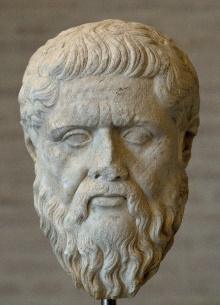 Männliche und weibliche Tugend (Menon 72d-73c, gekürzt) 
Σω.	Πότερον δὲ περὶ ἀρετῆς μόνον σοι οὕτω δοκεῖ, ὦ Μένων, ἢ καὶ περὶ ὑγιείας 	καὶ περὶ ἰσχύος καὶ τῶν ἄλλων; Ἄλλη μὲν ἀνδρὸς δοκεῖ σοι εἶναι ὑγίεια, 
	ἄλλη δὲ γυναικός, ἤ τὸ αὐτό, εἴτε ἐν άνδρί, εἴτε ἐν γυναικί;
Μέ. 	Ἡ αὐτή μοι δοκεῖ ὑγίειά εἶναι καὶ ἀνδρὸς καὶ γυναικός.
Σω. 	Ἡ δὲ ἀρετὴ διαφέρει τι, εἴτε ἐν παιδὶ εἴτε ἐν πρεσβυτέρῳ, 
	εἴτε ἐν γυναικὶ εἴτε ἐν ἀνδρί;
Με.	Ἔμοιγέ πως δοκεῖ, ὦ Σώκρατες, τοῦτο οὐκέτι ὅμοιον εἶναι τοῖς ἄλλοις.
Σω. 	Τί δέ; οὐκ ἀνδρῶν μὲν ἀρετὴν ἔλεγες πόλιν εὖ ἐπιτροπεύειν, 
	γυναικῶν δὲ οἰκίαν;
Με.	Ἔγωγε.
Σω. 	Ἆρ' οὖν ἔξεστιν ἀνδράσιν ἤ γυναιξὶν εὖ ἐπιτροπεύειν ἤ πόλιν ἤ οἰκίαν
	ἤ ἄλλο τι εἰ μὴ σωφρόνως καὶ δικαίως;
Με. 	Οὐ δῆτα.
Σω. 	Οὐκοῦν εἰ δικαίως καὶ σωφρόνως ἐπιτροπεύουσιν, δικαιοσύνῃ καὶ 	σωφροσύνῃ ἐπιτροπεύσουσιν;
Με. 	Ἀνάγκη.
Σω. 	Τῶν αὐτῶν ἄρα ἀμφότεροι δέονται, εἴπερ μέλλουσιν ἀγαθοὶ εἶναι, 
	καὶ ἡ γυνὴ καὶ ὁ ἀνήρ, δικαιοσύνης καὶ σωφροσύνης.
Με. 	Φαίνονται.
Σω. 	Τῷ αὐτῷ ἄρα τρόπῳ πάντες οἱ ἄνθρωποι ἀγαθοί εἰσιν.
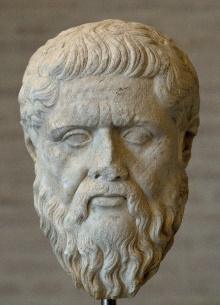 Zusammenfassung: Was muss ins „Sokrates-Platon-Portfolio“?

Vokabeln
ἔγωγε, ἔμοιγε
δοκέω, ϕαίνομαι
διαφέρω, ὅμοιος
ἡ πόλις
ἡ ἀρετή, δίκαιος / ἡ δικαιοσύνη, σώφρων / ἡ σωφροσύνη, ἀγαθός

Frage-Antwort-Floskeln
πότερον … ἤ, ἆρα, οὐκοῦν
τίς / τί
ἔμοιγε δοκεῖ (evtl. m. NcI), ἔγωγε, οὐ δῆτα, ἀνάγκη [ἐστίν]

Sokratischer ἔλεγχος
Sokrates stellt eine „Was-ist-X?“-Frage.
Gesprächspartner macht eine Aussage.
Sokrates stellt eine Reihe von Fragen, die meist mit „Ja“ oder „Nein“ beantwortet werden können.
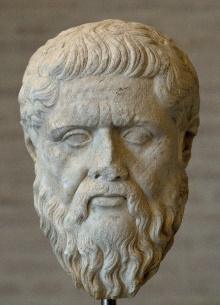 Die Lust und das Gute (Gorgias 495a; 497c; 499c-500a) 
Σω.	Ἆρ̉ οὖν λέγεις τὸ αὐτὸ εἶναι ἡδὺ καὶ ἀγαθὸν, ἢ εἶναί τι τῶν ἡδέων,          	ὃ οὐκ ἔστιν ἀγαθόν;
Κα.	Τὸ αὐτό φημι1 εἶναι.
In einem spitzfindigen Beweisgang, dem Kallikles nur widerwillig folgt, widerlegt Sokrates diese These und kommt zu dem Schluss:
Σω.  	Οὐ τὰ αὐτά ἐστιν, ὦ φίλε, τἀγαθὰ τοῖς ἡδέσιν οὐδὲ τὰ κακὰ τοῖς 	ἀνιαροῖς. – Ἔστιν δὲ δή, ὡς ἔοικεν, ὅτι τῶν ἡδονῶν αἱ μὲν εἰσιν ἀγαθαί, 	αἱ δὲ κακαί· ἦ γάρ2;
Κα.  	Ναί.
Σω.  	Ἆρ̉ οὖν ἀγαθαὶ μὲν αἱ ὠφέλιμοι, κακαὶ δὲ αἱ βλαβεραί;
Κα.  	Πάνυ γε.
Σω.  	Ὠφέλιμοι δέ γε αἱ ἀγαθόν τι ποιοῦσαι, κακαὶ δὲ αἱ κακόν τι;
Κα.  	Φημί.
Σω.  	Οὐκοῦν τὰς μὲν χρηστὰς ἡδονὰς αἱρετέον ἐστί3, τὰς δὲ πονηρὰς οὔ;
Κα.  	Δῆλον δή.
Σω.  	Τῶν ἀγαθῶν γὰρ ἕνεκα δεῖ καὶ τἆλλα καὶ τὰ ἡδέα πράττειν,                	ἀλλ̉ οὐ τἀγαθὰ τῶν ἡδέων.
 
1 φημί (enkl.): 1. Ps. Sg. zu φησί (L 14)
2 ἦ γάρ;  nicht wahr?
3 αἱρετέον ἐστί  man muss wählen
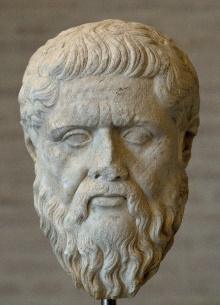 Die Lust und das Gute (Gorgias 495a; 497c; 499c-500a) 
Σω.	Ἆρ̉ οὖν λέγεις τὸ αὐτὸ εἶναι ἡδὺ καὶ ἀγαθὸν, ἢ εἶναί τι τῶν ἡδέων,          	ὃ οὐκ ἔστιν ἀγαθόν;
Κα.	Τὸ αὐτό φημι1 εἶναι.
In einem spitzfindigen Beweisgang, dem Kallikles nur widerwillig folgt, widerlegt Sokrates diese These und kommt zu dem Schluss:
Σω.  	Οὐ τὰ αὐτά ἐστιν, ὦ φίλε, τἀγαθὰ τοῖς ἡδέσιν οὐδὲ τὰ κακὰ τοῖς 	ἀνιαροῖς. – Ἔστιν δὲ δή, ὡς ἔοικεν, ὅτι τῶν ἡδονῶν αἱ μὲν εἰσιν ἀγαθαί, 	αἱ δὲ κακαί· ἦ γάρ2;
Κα.  	Ναί.
Σω.  	Ἆρ̉ οὖν ἀγαθαὶ μὲν αἱ ὠφέλιμοι, κακαὶ δὲ αἱ βλαβεραί;
Κα.  	Πάνυ γε.
Σω.  	Ὠφέλιμοι δέ γε αἱ ἀγαθόν τι ποιοῦσαι, κακαὶ δὲ αἱ κακόν τι;
Κα.  	Φημί.
Σω.  	Οὐκοῦν τὰς μὲν χρηστὰς ἡδονὰς αἱρετέον ἐστί3, τὰς δὲ πονηρὰς οὔ;
Κα.  	Δῆλον δή.
Σω.  	Τῶν ἀγαθῶν γὰρ ἕνεκα δεῖ καὶ τἆλλα καὶ τὰ ἡδέα πράττειν,                	ἀλλ̉ οὐ τἀγαθὰ τῶν ἡδέων.
 
1 φημί (enkl.): 1. Ps. Sg. zu φησί (L 14)
2 ἦ γάρ;  nicht wahr?
3 αἱρετέον ἐστί: man muss wählen
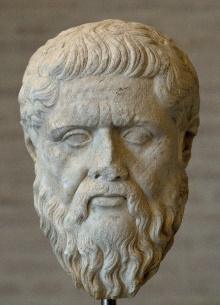 Modell einer Stadtgründung (Politeia 369c-372d, gekürzt) 
Σω. 	Ποιήσει δὲ τὴν πόλιν ἡ ἡμετέρα χρεία. 
Ἀδ. 	Πῶς δ' οὔ;
Σω. 	Ἀλλὰ μὴν πρώτη γε καὶ μεγίστη τῶν χρειῶν ἡ τῆς τροφῆς παρασκευή. 
Ἀδ.	Παντάπασί γε.
Σω. 	Δευτέρα δὴ οἰκίας, τρίτη δὲ ἐσθῆτος καὶ τῶν τοιούτων.
Ἀδ.	Ἔστι ταῦτα.
Σω. 	Φέρε δή, πῶς ἡ πόλις ἀρκέσει ἐπὶ τοσαύτην παρασκευήν; Οὐ πολλῶν δεήσει 		πολιτῶν; Ὁ γὰρ γεωργὸς οὐκ αὐτὸς ποιήσεται ἑαυτῷ τὸ ἄροτρον οὐδὲ τὰ ἄλλα 	ὄργανα τοιαῦτα, οὐδ̉  αὖ ὁ οἰκοδόμος· ἢ οὔ;
Ἀδ. 	Φαίνεται.
Σω. 	Τέκτονες οὖν καὶ χαλκεῖς καὶ τοιοῦτοι πολλοὶ δημιουργοί συχνὸν τὸ πολίχνιον 	ποιήσουσιν.
Ἀδ. 	Πάνυ μὲν οὖν.
Σω. 	Ἀλλὰ μὴν κατοικίσαι γε αὐτὴν τὴν πόλιν εἰς τοιοῦτον τόπον, οὗ ἐπεισαγωγίμων μὴ 	δεήσεται, σχεδόν τι ἀδύνατον.
Ἀδ. 	Ἀδύνατον γάρ.
Σω. 	Προσδεήσει ἄρα ἔτι καὶ ἄλλων, οἳ ἄλλοθεν αὐτῇ κομιοῦσιν, ὧν δεῖται.
Ἀδ.	Δεήσει.
Σω.	Πρῶτον οὖν, τίνα τρόπον διαιτήσονται οἱ οὕτω παρεσκευασμένοι. Ἄλλο τι ἢ σῖτόν 	τε ποιήσουσι καὶ οἶνον καὶ ἱμάτια. Καὶ οἰκοδομήσονται οἰκίας καὶ
	θρέψονται ἐκ τῶν κριθῶν ἄλφιτα σκευαζόμενοι. Εὐωχήσονται δὲ
	πίνοντες οἶνον καὶ ὑμνοῦντες τοὺς θεούς, καὶ οὕτω διάξουσι τὸν βίον
	ἐν εἰρήνῃ μετὰ ὑγιείας.
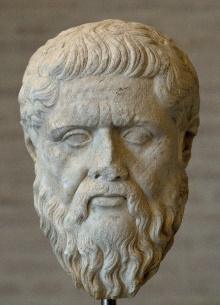 Modell einer Stadtgründung (Politeia 369c-372d, gekürzt) 
Σω. 	Ποιήσει δὲ τὴν πόλιν ἡ ἡμετέρα χρεία. 
Ἀδ. 	Πῶς δ' οὔ;
Σω. 	Ἀλλὰ μὴν πρώτη γε καὶ μεγίστη τῶν χρειῶν ἡ τῆς τροφῆς παρασκευή. 
Ἀδ.	Παντάπασί γε.
Σω. 	Δευτέρα δὴ οἰκίας, τρίτη δὲ ἐσθῆτος καὶ τῶν τοιούτων.
Ἀδ.	Ἔστι ταῦτα.
Σω. 	Φέρε δή, πῶς ἡ πόλις ἀρκέσει ἐπὶ τοσαύτην παρασκευήν; Οὐ πολλῶν δεήσει 	πολιτῶν; Ὁ γὰρ γεωργὸς οὐκ αὐτὸς ποιήσεται ἑαυτῷ τὸ ἄροτρον οὐδὲ τὰ ἄλλα 	ὄργανα τοιαῦτα, οὐδ̉  αὖ ὁ οἰκοδόμος· ἢ οὔ;
Ἀδ. 	Φαίνεται.
Σω. 	Τέκτονες οὖν καὶ χαλκεῖς καὶ τοιοῦτοι πολλοὶ δημιουργοί συχνὸν τὸ πολίχνιον 	ποιήσουσιν.
Ἀδ. 	Πάνυ μὲν οὖν.
Σω. 	Ἀλλὰ μὴν κατοικίσαι γε αὐτὴν τὴν πόλιν εἰς τοιοῦτον τόπον, οὗ ἐπεισαγωγίμων μὴ 	δεήσεται, σχεδόν τι ἀδύνατον.
Ἀδ. 	Ἀδύνατον γάρ.
Σω. 	Προσδεήσει ἄρα ἔτι καὶ ἄλλων, οἳ ἄλλοθεν αὐτῇ κομιοῦσιν, ὧν δεῖται.
Ἀδ.	Δεήσει.
Σω.	Πρῶτον οὖν, τίνα τρόπον διαιτήσονται οἱ οὕτω παρεσκευασμένοι. Ἄλλο τι ἢ σῖτόν 	τε ποιήσουσι καὶ οἶνον καὶ ἱμάτια. Καὶ οἰκοδομήσονται οἰκίας καὶ
	θρέψονται ἐκ τῶν κριθῶν ἄλφιτα σκευαζόμενοι. Εὐωχήσονται δὲ
	πίνοντες οἶνον καὶ ὑμνοῦντες τοὺς θεούς, καὶ οὕτω διάξουσι τὸν βίον
	ἐν εἰρήνῃ μετὰ ὑγιείας.
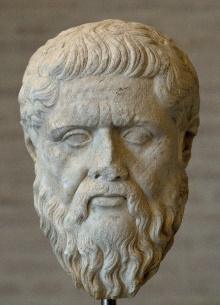 Bildungsplan 2016

3.1.4 Texte und Literatur
[…] Sie strukturieren die Texte nach formalen und inhaltlichen Kriterien und interpretieren sie zunehmend selbstständig, indem sie auch sachliche und historische Hintergründe einbeziehen. […]

Die Schülerinnen und Schüler können
Strukturierung
sprachlich-formale und inhaltliche Textmerkmale zunehmend selbstständig herausarbeiten (zum Beispiel Textsorte, Personen, Tempora, Modi, Diathesen,      Wort- und Sachfelder, sinntragende Begriffe).

Rekapitulation
(12) Texte sinngebend vorlesen und so ihr Textverständnis zeigen.
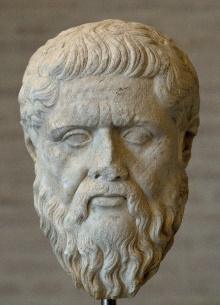 Modell einer Stadtgründung (Politeia 369c-372d, gekürzt) 
Σω. 	Ποιήσει δὲ τὴν πόλιν ἡ ἡμετέρα χρεία. 
Ἀδ. 	Πῶς δ' οὔ;
Σω. 	Ἀλλὰ μὴν πρώτη γε καὶ μεγίστη τῶν χρειῶν ἡ τῆς τροφῆς παρασκευή. 
Ἀδ.	Παντάπασί γε.
Σω. 	Δευτέρα δὴ οἰκίας, τρίτη δὲ ἐσθῆτος καὶ τῶν τοιούτων.
Ἀδ.	Ἔστι ταῦτα.
Σω. 	Φέρε δή, πῶς ἡ πόλις ἀρκέσει ἐπὶ τοσαύτην παρασκευήν; Οὐ πολλῶν δεήσει 		πολιτῶν; Ὁ γὰρ γεωργὸς οὐκ αὐτὸς ποιήσεται ἑαυτῷ τὸ ἄροτρον οὐδὲ τὰ ἄλλα 	ὄργανα τοιαῦτα, οὐδ̉  αὖ ὁ οἰκοδόμος· ἢ οὔ;
Ἀδ. 	Φαίνεται.
Σω. 	Τέκτονες οὖν καὶ χαλκεῖς καὶ τοιοῦτοι πολλοὶ δημιουργοί συχνὸν τὸ πολίχνιον 	ποιήσουσιν.
Ἀδ. 	Πάνυ μὲν οὖν.
Σω. 	Ἀλλὰ μὴν κατοικίσαι γε αὐτὴν τὴν πόλιν εἰς τοιοῦτον τόπον, οὗ ἐπεισαγωγίμων μὴ 	δεήσεται, σχεδόν τι ἀδύνατον.
Ἀδ. 	Ἀδύνατον γάρ.
Σω. 	Προσδεήσει ἄρα ἔτι καὶ ἄλλων, οἳ ἄλλοθεν αὐτῇ κομιοῦσιν, ὧν δεῖται.
Ἀδ.	Δεήσει.
Σω.	Πρῶτον οὖν, τίνα τρόπον διαιτήσονται οἱ οὕτω παρεσκευασμένοι. Ἄλλο τι ἢ σῖτόν 	τε ποιήσουσι καὶ οἶνον καὶ ἱμάτια. Καὶ οἰκοδομήσονται οἰκίας καὶ
	θρέψονται ἐκ τῶν κριθῶν ἄλφιτα σκευαζόμενοι. Εὐωχήσονται δὲ
	πίνοντες οἶνον καὶ ὑμνοῦντες τοὺς θεούς, καὶ οὕτω διάξουσι τὸν βίον
	ἐν εἰρήνῃ μετὰ ὑγιείας.
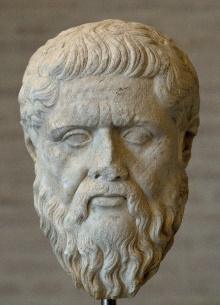 Modell einer Stadtgründung (Politeia 369c-372d, gekürzt) 
Σω. 	Ποιήσει δὲ τὴν πόλιν ἡ ἡμετέρα χρεία. 
Ἀδ. 	Πῶς δ' οὔ;
Σω. 	Ἀλλὰ μὴν πρώτη γε καὶ μεγίστη τῶν χρειῶν ἡ τῆς τροφῆς παρασκευή. 
Ἀδ.	Παντάπασί γε.
Σω. 	Δευτέρα δὴ οἰκίας, τρίτη δὲ ἐσθῆτος καὶ τῶν τοιούτων.
Ἀδ.	Ἔστι ταῦτα.
Σω. 	Φέρε δή, πῶς ἡ πόλις ἀρκέσει ἐπὶ τοσαύτην παρασκευήν; Οὐ πολλῶν δεήσει 		πολιτῶν; Ὁ γὰρ γεωργὸς οὐκ αὐτὸς ποιήσεται ἑαυτῷ τὸ ἄροτρον οὐδὲ τὰ ἄλλα 	ὄργανα τοιαῦτα, οὐδ̉  αὖ ὁ οἰκοδόμος· ἢ οὔ;
Ἀδ. 	Φαίνεται.
Σω. 	Τέκτονες οὖν καὶ χαλκεῖς καὶ τοιοῦτοι πολλοὶ δημιουργοί συχνὸν τὸ πολίχνιον 	ποιήσουσιν.
Ἀδ. 	Πάνυ μὲν οὖν.
Σω. 	Ἀλλὰ μὴν κατοικίσαι γε αὐτὴν τὴν πόλιν εἰς τοιοῦτον τόπον, οὗ ἐπεισαγωγίμων μὴ 	δεήσεται, σχεδόν τι ἀδύνατον.
Ἀδ. 	Ἀδύνατον γάρ.
Σω. 	Προσδεήσει ἄρα ἔτι καὶ ἄλλων, οἳ ἄλλοθεν αὐτῇ κομιοῦσιν, ὧν δεῖται.
Ἀδ.	Δεήσει.
Σω.	Πρῶτον οὖν, τίνα τρόπον διαιτήσονται οἱ οὕτω παρεσκευασμένοι. Ἄλλο τι ἢ σῖτόν 	τε ποιήσουσι καὶ οἶνον καὶ ἱμάτια. Καὶ οἰκοδομήσονται οἰκίας καὶ
	θρέψονται ἐκ τῶν κριθῶν ἄλφιτα σκευαζόμενοι. Εὐωχήσονται δὲ
	πίνοντες οἶνον καὶ ὑμνοῦντες τοὺς θεούς, καὶ οὕτω διάξουσι τὸν βίον
	ἐν εἰρήνῃ μετὰ ὑγιείας.
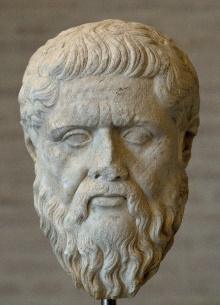 Modell einer Stadtgründung (Politeia 369c-372d, gekürzt) 
Σω. 	Ποιήσει δὲ τὴν πόλιν ἡ ἡμετέρα χρεία. 
Ἀδ. 	Πῶς δ' οὔ;
Σω. 	Ἀλλὰ μὴν πρώτη γε καὶ μεγίστη τῶν χρειῶν ἡ τῆς τροφῆς παρασκευή. 
Ἀδ.	Παντάπασί γε.
Σω. 	Δευτέρα δὴ οἰκίας, τρίτη δὲ ἐσθῆτος καὶ τῶν τοιούτων.
Ἀδ.	Ἔστι ταῦτα.
Σω. 	Φέρε δή, πῶς ἡ πόλις ἀρκέσει ἐπὶ τοσαύτην παρασκευήν; Οὐ πολλῶν δεήσει 		πολιτῶν; Ὁ γὰρ γεωργὸς οὐκ αὐτὸς ποιήσεται ἑαυτῷ τὸ ἄροτρον οὐδὲ τὰ ἄλλα 	ὄργανα τοιαῦτα, οὐδ̉  αὖ ὁ οἰκοδόμος· ἢ οὔ;
Ἀδ. 	Φαίνεται.
Σω. 	Τέκτονες οὖν καὶ χαλκεῖς καὶ τοιοῦτοι πολλοὶ δημιουργοί συχνὸν τὸ πολίχνιον 	ποιήσουσιν.
Ἀδ. 	Πάνυ μὲν οὖν.
Σω. 	Ἀλλὰ μὴν κατοικίσαι γε αὐτὴν τὴν πόλιν εἰς τοιοῦτον τόπον, οὗ ἐπεισαγωγίμων μὴ 	δεήσεται, σχεδόν τι ἀδύνατον.
Ἀδ. 	Ἀδύνατον γάρ.
Σω. 	Προσδεήσει ἄρα ἔτι καὶ ἄλλων, οἳ ἄλλοθεν αὐτῇ κομιοῦσιν, ὧν δεῖται.
Ἀδ.	Δεήσει.
Σω.	Πρῶτον οὖν, τίνα τρόπον διαιτήσονται οἱ οὕτω παρεσκευασμένοι. Ἄλλο τι ἢ σῖτόν 	τε ποιήσουσι καὶ οἶνον καὶ ἱμάτια. Καὶ οἰκοδομήσονται οἰκίας καὶ
	θρέψονται ἐκ τῶν κριθῶν ἄλφιτα σκευαζόμενοι. Εὐωχήσονται δὲ
	πίνοντες οἶνον καὶ ὑμνοῦντες τοὺς θεούς, καὶ οὕτω διάξουσι τὸν βίον
	ἐν εἰρήνῃ μετὰ ὑγιείας.
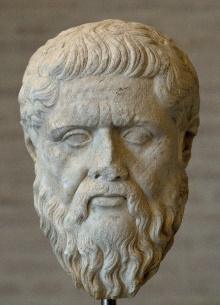 Modell einer Stadtgründung (Politeia 369c-372d, gekürzt) 
Σω. 	Ποιήσει δὲ τὴν πόλιν ἡ ἡμετέρα χρεία. 
Ἀδ. 	Πῶς δ' οὔ;
Σω. 	Ἀλλὰ μὴν πρώτη γε καὶ μεγίστη τῶν χρειῶν ἡ τῆς τροφῆς παρασκευή. 
Ἀδ.	Παντάπασί γε.
Σω. 	Δευτέρα δὴ οἰκίας, τρίτη δὲ ἐσθῆτος καὶ τῶν τοιούτων.
Ἀδ.	Ἔστι ταῦτα.
Σω. 	Φέρε δή, πῶς ἡ πόλις ἀρκέσει ἐπὶ τοσαύτην παρασκευήν; Οὐ πολλῶν δεήσει 		πολιτῶν; Ὁ γὰρ γεωργὸς οὐκ αὐτὸς ποιήσεται ἑαυτῷ τὸ ἄροτρον οὐδὲ τὰ ἄλλα 	ὄργανα τοιαῦτα, οὐδ̉  αὖ ὁ οἰκοδόμος· ἢ οὔ;
Ἀδ. 	Φαίνεται.
Σω. 	Τέκτονες οὖν καὶ χαλκεῖς καὶ τοιοῦτοι πολλοὶ δημιουργοί συχνὸν τὸ πολίχνιον 	ποιήσουσιν.
Ἀδ. 	Πάνυ μὲν οὖν.
Σω. 	Ἀλλὰ μὴν κατοικίσαι γε αὐτὴν τὴν πόλιν εἰς τοιοῦτον τόπον, οὗ ἐπεισαγωγίμων μὴ 	δεήσεται, σχεδόν τι ἀδύνατον.
Ἀδ. 	Ἀδύνατον γάρ.
Σω. 	Προσδεήσει ἄρα ἔτι καὶ ἄλλων, οἳ ἄλλοθεν αὐτῇ κομιοῦσιν, ὧν δεῖται.
Ἀδ.	Δεήσει.
Σω.	Πρῶτον οὖν, τίνα τρόπον διαιτήσονται οἱ οὕτω παρεσκευασμένοι. Ἄλλο τι ἢ σῖτόν 	τε ποιήσουσι καὶ οἶνον καὶ ἱμάτια. Καὶ οἰκοδομήσονται οἰκίας καὶ
	θρέψονται ἐκ τῶν κριθῶν ἄλφιτα σκευαζόμενοι. Εὐωχήσονται δὲ
	πίνοντες οἶνον καὶ ὑμνοῦντες τοὺς θεούς, καὶ οὕτω διάξουσι τὸν βίον
	ἐν εἰρήνῃ μετὰ ὑγιείας.
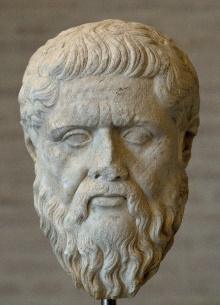 Modell einer Stadtgründung (Politeia 369c-372d, gekürzt) 
Σω. 	Ποιήσει δὲ τὴν πόλιν ἡ ἡμετέρα χρεία. 
Ἀδ. 	Πῶς δ' οὔ;
Σω. 	Ἀλλὰ μὴν πρώτη γε καὶ μεγίστη τῶν χρειῶν ἡ τῆς τροφῆς παρασκευή. 
Ἀδ.	Παντάπασί γε.
Σω. 	Δευτέρα δὴ οἰκίας, τρίτη δὲ ἐσθῆτος καὶ τῶν τοιούτων.
Ἀδ.	Ἔστι ταῦτα.
Σω. 	Φέρε δή, πῶς ἡ πόλις ἀρκέσει ἐπὶ τοσαύτην παρασκευήν; Οὐ πολλῶν δεήσει 		πολιτῶν; Ὁ γὰρ γεωργὸς οὐκ αὐτὸς ποιήσεται ἑαυτῷ τὸ ἄροτρον οὐδὲ τὰ ἄλλα 	ὄργανα τοιαῦτα, οὐδ̉  αὖ ὁ οἰκοδόμος· ἢ οὔ;
Ἀδ. 	Φαίνεται.
Σω. 	Τέκτονες οὖν καὶ χαλκεῖς καὶ τοιοῦτοι πολλοὶ δημιουργοί συχνὸν τὸ πολίχνιον 	ποιήσουσιν.
Ἀδ. 	Πάνυ μὲν οὖν.
Σω. 	Ἀλλὰ μὴν κατοικίσαι γε αὐτὴν τὴν πόλιν εἰς τοιοῦτον τόπον, οὗ ἐπεισαγωγίμων μὴ 	δεήσεται, σχεδόν τι ἀδύνατον.
Ἀδ. 	Ἀδύνατον γάρ.
Σω. 	Προσδεήσει ἄρα ἔτι καὶ ἄλλων, οἳ ἄλλοθεν αὐτῇ κομιοῦσιν, ὧν δεῖται.
Ἀδ.	Δεήσει.
Σω.	Πρῶτον οὖν, τίνα τρόπον διαιτήσονται οἱ οὕτω παρεσκευασμένοι. Ἄλλο τι ἢ σῖτόν 	τε ποιήσουσι καὶ οἶνον καὶ ἱμάτια. Καὶ οἰκοδομήσονται οἰκίας καὶ
	θρέψονται ἐκ τῶν κριθῶν ἄλφιτα σκευαζόμενοι. Εὐωχήσονται δὲ
	πίνοντες οἶνον καὶ ὑμνοῦντες τοὺς θεούς, καὶ οὕτω διάξουσι τὸν βίον
	ἐν εἰρήνῃ μετὰ ὑγιείας.
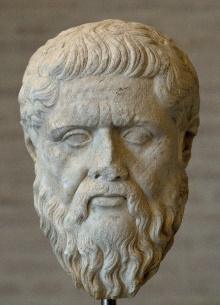 Was muss ins „Sokrates-Platon-Portfolio“?

Vokabeln
ἡ πόλις, ὁ πολίτης
ποιέω, φαίνομαι, δέομαι, σκέπτομαι, τρέφω, τὸν βίον διάγω
πρῶτος, δεύτερος, τρίτος, μέγιστος, ἀδύνατος, πολύς
ἡμέτερος, τοιοῦτος, οὗτος, αὐτος, ἄλλος
αὖ, οὖν, ἀλλά, γε, σχεδόν τι, ἄρα, γάρ, ἔτι, δή, οὕτως

Frage-Antwort-Floskeln
φέρε (δή)
πῶς; ἢ οὔ;
πῶς δ̉ οὔ; ἔστι < >, φαίνεται, πάνυ μὲν οὖν, πάνυ γε

Inhaltliches zur „Politeia“
Aufbau: 10 Bücher, Buch I etwas isoliert
Gesprächspartner des Sokrates sind Thrasymachos (I), Glaukon und             Adeimantos (II-X).
Thema über weite Strecken: Gerechtigkeit (Untertitel: περὶ τοῦ δικαίου),                   aber natürlich auch der Entwurf eines utopischen Staatsmodells
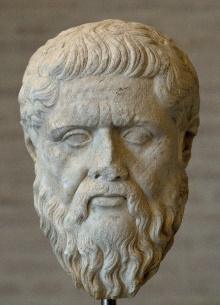 Sophistische „Technik“ (Protagoras 313d-e, leicht gekürzt) 
Καὶ γὰρ ὁ ἔμπορὸς τε καὶ κάπηλος1 περὶ τῶν ἀγωγίμων2 οὔτε αὐτοὶ ἐπίστανται, τί χρηστὸν ἢ πονηρὸν περὶ τὸ σῶμα, ἐπαινοῦσιν δὲ πάντα πωλοῦντες, οὔτε οἱ ὠνούμενοι.
Οὕτω δὲ καὶ οἱ τὰ μαθήματα περιάγοντες καὶ πωλοῦντες τῷ ἀεὶ ἐπιθυμοῦντι ἐπαινοῦσιν πάντα, ἃ πωλοῦσιν, ἀγνοῦσιν δὲ, τί χρηστὸν ἢ πονηρὸν
πρὸς τὴν ψυχὴν· ὠσαύτως3 δὲ καὶ οἱ ὠνούμενοι. Εἰ οὖν δοκεῖς ἐπιστήμων εἶναι, τί χρηστὸν ἢ πονηρὸν, ἀσφαλὲς4 σοί ἐστιν ὠνεῖσθαι μαθήματα καὶ παρὰ Πρωταγόρου καὶ παρ' ἄλλου. Σκόπει δὴ, πότερον ἡγῇ τῷ Πρωταγόρᾳ δεῖν ὀμιλεῖν ἢ οὔ.


1 ὁ κάπηλος, -ου	Kleinhändler, Krämer
2 τὰ ἀγώγιμα, -ων	Waren
3 ὠσαύτως		ebenso
4 ἀσφαλές		sicher, ohne Risiko
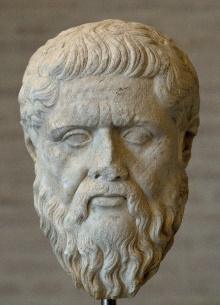 Bildungsplan 2016

3.1.4 Texte und Literatur

Die Schülerinnen und Schüler können
Reflexion
 Original und gedruckte Übersetzungen unter Anleitung vergleichen,
 weitere inhaltliche Dimensionen des Textes durch Vergleich mit
        themenverwandten Texten oder Rezeptionsdokumenten herausarbeiten.
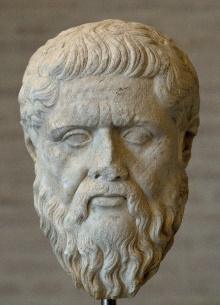 Sophistische „Technik“
Einleitungstext
Unterbrechung des Einleitungstextes vor dem letzten Abschnitt
Anknüpfungspunkt für einen Paralleltext aus der „Apologie“
	Ziele:		Vorentlastung des Lektionstextes
			zusätzliche Bewertung der Sophisten aus „erster“ Hand
Paralleltext (Apol. 19d ff.)
Schüler bearbeiten Text mit Hilfe von Aufgaben.
Lektionstext
Beobachtung zur äußeren Erscheinungsform: keine dialogische Struktur
Texterschließung mit Hilfe von Fragen / Aufgaben:
1. Abschnitt: 	Händler und Krämer, aber auch die Käufer wissen nicht,
			ob die Waren gut oder schlecht für den Körper sind.
2. Abschnitt:	Vergleich mit Sophisten, die ebenso wenig wie die
	„Käufer“ von deren Lehrgegenständen wissen, was                      	gut oder schlecht für die Seele ist
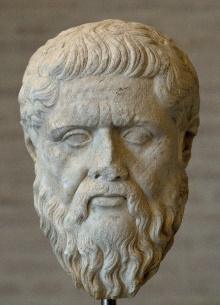 Paralleltext
Pl. Apol. 19d ff.: In seiner Verteidigungsrede kommt Sokrates u. a. darauf zu sprechen, in welchen Punkten er sich von den Sophisten unterscheide…
Aufgaben:
Lies dir die Übersetzung des griechischen Textes aufmerksam durch!
Gegen welche zwei Vorwürfe setzt sich Sokrates zur Wehr? Unterstreiche die entscheidenden Wörter im griechischen Text!
Sokrates nennt drei wichtige Vertreter der Sophisten, denen mehrere Gemeinsamkeiten nachgesagt werden. Suche diese Gemeinsamkeiten zunächst in der Übersetzung und unterstreiche sie anschließend im griechischen Text!
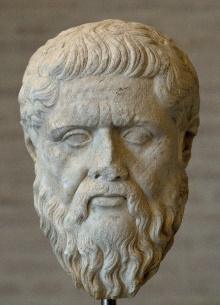 Paralleltext
Pl. Apol. 19d ff.: In seiner Verteidigungsrede kommt Sokrates u. a. darauf zu sprechen, in welchen Punkten er sich von den Sophisten unterscheide…
Aufgaben:
Lies dir die Übersetzung des griechischen Textes aufmerksam durch!
Gegen welche zwei Vorwürfe setzt sich Sokrates zur Wehr? Unterstreiche die entscheidenden Wörter im griechischen Text!
Sokrates nennt drei wichtige Vertreter der Sophisten, denen mehrere Gemeinsamkeiten nachgesagt werden. Suche diese Gemeinsamkeiten zunächst in der Übersetzung und unterstreiche sie anschließend im griechischen Text!
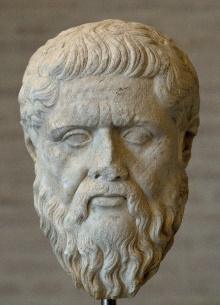 Paralleltext
Pl. Apol. 19d ff.: In seiner Verteidigungsrede kommt Sokrates u. a. darauf zu sprechen, in welchen Punkten er sich von den Sophisten unterscheide…
Aufgaben:
Lies dir die Übersetzung des griechischen Textes aufmerksam durch!
Gegen welche zwei Vorwürfe setzt sich Sokrates zur Wehr? Unterstreiche die entscheidenden Wörter im griechischen Text!
Sokrates nennt drei wichtige Vertreter der Sophisten, denen mehrere Gemeinsamkeiten nachgesagt werden. Suche diese Gemeinsamkeiten zunächst in der Übersetzung und unterstreiche sie anschließend im griechischen Text!
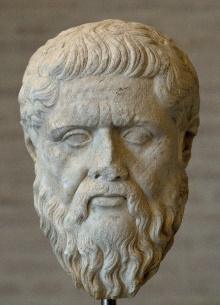 Paralleltext
Pl. Apol. 19d ff.: In seiner Verteidigungsrede kommt Sokrates u. a. darauf zu sprechen, in welchen Punkten er sich von den Sophisten unterscheide…
Aufgaben:
Lies dir die Übersetzung des griechischen Textes aufmerksam durch!
Gegen welche zwei Vorwürfe setzt sich Sokrates zur Wehr? Unterstreiche die entscheidenden Wörter im griechischen Text!
Sokrates nennt drei wichtige Vertreter der Sophisten, denen mehrere Gemeinsamkeiten nachgesagt werden. Suche diese Gemeinsamkeiten zunächst in der Übersetzung und unterstreiche sie anschließend im griechischen Text!
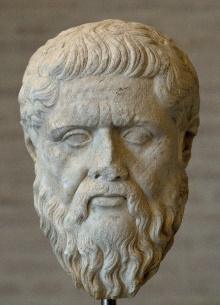 Paralleltext: Was muss ins „Sokrates-Platon-Portfolio“?

Vokabeln
(ἀνθρώπους) παιδεύω, διδάσκω, πείθω, χρήματα πράττομαι / δίδωμι, ἐπίσταμαι
οἱ νέοι, ἡ συνουσία (σύνειμι)


Sophisten
Begriffsklärung
Bedeutung für die geistige Aufklärung
Gorgias als einer der wichtigsten Vertreter; Namensgeber eines Dialogs
typische „Merkmale“: Lehren gegen Bezahlung (vgl. Vokabular)
Problem: mangelnde Objektivität Platons
kritische Haltung des Sokrates gegenüber den Sophisten;                   entschlossene Distanzierung
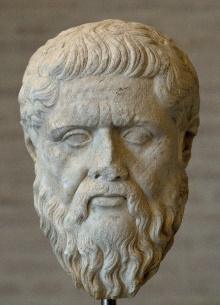 Sophistische „Technik“
Einleitungstext
Unterbrechung des Einleitungstextes vor dem letzten Abschnitt
Anknüpfungspunkt für einen Paralleltext aus der „Apologie“
	Ziele:		Vorentlastung des Lektionstextes
			zusätzliche Bewertung der Sophisten aus „erster“ Hand
Paralleltext (Apol. 19d ff.)
Schüler bearbeiten Text mit Hilfe von Aufgaben.
Lektionstext
Beobachtung zur äußeren Erscheinungsform: keine dialogische Struktur
Texterschließung mit Hilfe von Fragen / Aufgaben:
1. Abschnitt: 	Händler und Krämer, aber auch die Käufer wissen nicht,
			ob die Waren gut oder schlecht für den Körper sind.
2. Abschnitt:	Vergleich mit Sophisten, die ebenso wenig wie die
	„Käufer“ von deren Lehrgegenständen wissen, was                      	gut oder schlecht für die Seele ist
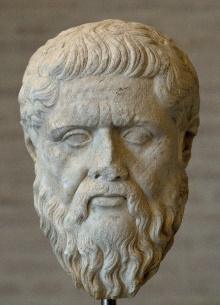 Sophistische „Technik“
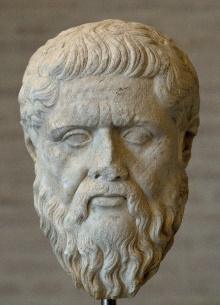 Zusammenfassung: Was muss ins „Sokrates-Platon-Portfolio“?

Vokabeln
τὸ μάθημα, τὸ σῶμα, ἡ ψυχή, (ἡ ἐπιστήμη)
ἐπίσταμαι, περιάγω, ἐπιθυμέω, ἐπαινέω, ἀγνοέω,
δοκέω, σκοπέω, ἡγέομαι, δεῖ
ἐπιστήμων χρηστός, πονηρός
καί (τε καί), οὕτως, ὡσαύτως, οὖν, ἀεί


Sophisten
Protagoras als einer der wichtigsten Vertreter; Namensgeber eines Dialogs
Vorwurf: Sophisten verkaufen ihr Wissen wie Händler ihre Waren.
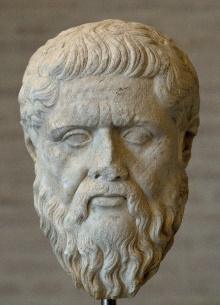 Protagoras in Athen (Protagoras 311b; 318d-319a, gekürzt) 
Σωκράτης· Καὶ ἐγὼ πειρώμενος τοῦ Ἱπποκράτους διεσκόπουν καὶ ἠρώτων· „Παρὰ Πρωταγόραν νῦν ἐπιχειρεῖς φοιτᾶν ἀργύριον τελῶν ἐκείνῳ – τίνος ἕνεκα;“
 Ἱπποκρατης· Πρωταγόρας δεινὸν ποιεῖ λέγειν διδάσκων εὖ χρῆσθαι
 τῇ ῥητορικῇ.
 
Bei Protagoras angekommen, fragt Sokrates den Sophisten, worin Hippokrates besser werde, wenn er bei ihm höre. Protagoras antwortet:
 
Πρωταγόρας· Σύ τε καλῶς ἐρωτᾷς, ὦ Σώκρατες, καὶ ἐγὼ τοῖς καλῶς ἐρωτῶσι χαίρω ἀποκρινόμενος. Οἱ μὲν ἄλλοι φιλόσοφοι λωβῶνται τοὺς νέους λογισμούς τε καὶ ἀστρονομίαν καὶ γεωμετρίαν καὶ μουσικὴν διδάσκοντες· παρ᾿ ἐμοὶ δὲ κτᾶται Ἱπποκράτης εὐβουλίαν περὶ τῶν οἰκείων καὶ τῶν πολιτικῶν πραγμάτων.
 Σω· Καταμανθάνω. Δοκεῖς γάρ μοι λέγειν τὴν πολιτικὴν τέχνην καὶ 
ὑπισχνεῖσθαι ποιεῖν ἄνδρας ἀγαθοὺς πολίτας.
 Πρ· Αὐτὸ μὲν οὖν τοῦτό ἐστιν τὸ ἐπάγγελμα, ὃ ἐπαγγέλλομαι.
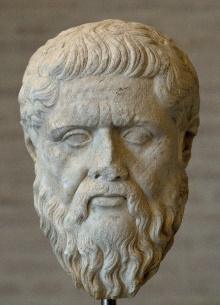 Protagoras in Athen (Protagoras 311b; 318d-319a, gekürzt) 
Σωκράτης· Καὶ ἐγὼ πειρώμενος τοῦ Ἱπποκράτους διεσκόπουν καὶ ἠρώτων· „Παρὰ Πρωταγόραν νῦν ἐπιχειρεῖς φοιτᾶν ἀργύριον τελῶν ἐκείνῳ – τίνος ἕνεκα;“
 Ἱπποκρατης· Πρωταγόρας δεινὸν ποιεῖ λέγειν διδάσκων εὖ χρῆσθαι
 τῇ ῥητορικῇ.
 
Bei Protagoras angekommen, fragt Sokrates den Sophisten, worin Hippokrates besser werde, wenn er bei ihm höre. Protagoras antwortet:
 
Πρωταγόρας· Σύ τε καλῶς ἐρωτᾷς, ὦ Σώκρατες, καὶ ἐγὼ τοῖς καλῶς ἐρωτῶσι χαίρω ἀποκρινόμενος. Οἱ μὲν ἄλλοι φιλόσοφοι λωβῶνται τοὺς νέους λογισμούς τε καὶ ἀστρονομίαν καὶ γεωμετρίαν καὶ μουσικὴν διδάσκοντες· παρ᾿ ἐμοὶ δὲ κτᾶται Ἱπποκράτης εὐβουλίαν περὶ τῶν οἰκείων καὶ τῶν πολιτικῶν πραγμάτων.
 Σω· Καταμανθάνω. Δοκεῖς γάρ μοι λέγειν τὴν πολιτικὴν τέχνην καὶ 
ὑπισχνεῖσθαι ποιεῖν ἄνδρας ἀγαθοὺς πολίτας.
 Πρ· Αὐτὸ μὲν οὖν τοῦτό ἐστιν τὸ ἐπάγγελμα, ὃ ἐπαγγέλλομαι.
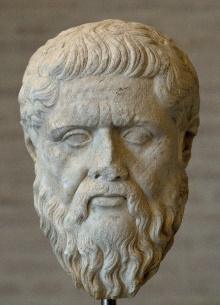 Protagoras in Athen (Protagoras 311b; 318d-319a, gekürzt) 
Σωκράτης· Καὶ ἐγὼ πειρώμενος τοῦ Ἱπποκράτους διεσκόπουν καὶ ἠρώτων· „Παρὰ Πρωταγόραν νῦν ἐπιχειρεῖς φοιτᾶν ἀργύριον τελῶν ἐκείνῳ – τίνος ἕνεκα;“
 Ἱπποκρατης· Πρωταγόρας δεινὸν ποιεῖ λέγειν διδάσκων εὖ χρῆσθαι
 τῇ ῥητορικῇ.
 
Bei Protagoras angekommen, fragt Sokrates den Sophisten, worin Hippokrates besser werde, wenn er bei ihm höre. Protagoras antwortet:
 
Πρωταγόρας· Σύ τε καλῶς ἐρωτᾷς, ὦ Σώκρατες, καὶ ἐγὼ τοῖς καλῶς ἐρωτῶσι χαίρω ἀποκρινόμενος. Οἱ μὲν ἄλλοι φιλόσοφοι λωβῶνται τοὺς νέους λογισμούς τε καὶ ἀστρονομίαν καὶ γεωμετρίαν καὶ μουσικὴν διδάσκοντες· παρ᾿ ἐμοὶ δὲ κτᾶται Ἱπποκράτης εὐβουλίαν περὶ τῶν οἰκείων καὶ τῶν πολιτικῶν πραγμάτων.
 Σω· Καταμανθάνω. Δοκεῖς γάρ μοι λέγειν τὴν πολιτικὴν τέχνην καὶ 
ὑπισχνεῖσθαι ποιεῖν ἄνδρας ἀγαθοὺς πολίτας.
 Πρ· Αὐτὸ μὲν οὖν τοῦτό ἐστιν τὸ ἐπάγγελμα, ὃ ἐπαγγέλλομαι.
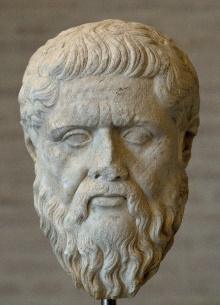 Protagoras in Athen (Protagoras 311b; 318d-319a, gekürzt) 
Σωκράτης· Καὶ ἐγὼ πειρώμενος τοῦ Ἱπποκράτους διεσκόπουν καὶ ἠρώτων· „Παρὰ Πρωταγόραν νῦν ἐπιχειρεῖς φοιτᾶν ἀργύριον τελῶν ἐκείνῳ – τίνος ἕνεκα;“
 Ἱπποκρατης· Πρωταγόρας δεινὸν ποιεῖ λέγειν διδάσκων εὖ χρῆσθαι
 τῇ ῥητορικῇ.
 
Bei Protagoras angekommen, fragt Sokrates den Sophisten, worin Hippokrates besser werde, wenn er bei ihm höre. Protagoras antwortet:
 
Πρωταγόρας· Σύ τε καλῶς ἐρωτᾷς, ὦ Σώκρατες, καὶ ἐγὼ τοῖς καλῶς ἐρωτῶσι χαίρω ἀποκρινόμενος. Οἱ μὲν ἄλλοι φιλόσοφοι λωβῶνται τοὺς νέους λογισμούς τε καὶ ἀστρονομίαν καὶ γεωμετρίαν καὶ μουσικὴν διδάσκοντες· παρ᾿ ἐμοὶ δὲ κτᾶται Ἱπποκράτης εὐβουλίαν περὶ τῶν οἰκείων καὶ τῶν πολιτικῶν πραγμάτων.
 Σω· Καταμανθάνω. Δοκεῖς γάρ μοι λέγειν τὴν πολιτικὴν τέχνην καὶ 
ὑπισχνεῖσθαι ποιεῖν ἄνδρας ἀγαθοὺς πολίτας.
 Πρ· Αὐτὸ μὲν οὖν τοῦτό ἐστιν τὸ ἐπάγγελμα, ὃ ἐπαγγέλλομαι.
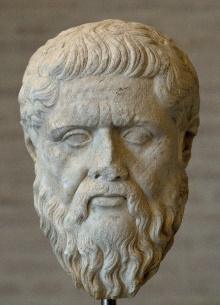 Protagoras in Athen (Protagoras 311b; 318d-319a, gekürzt) 
Σωκράτης· Καὶ ἐγὼ πειρώμενος τοῦ Ἱπποκράτους διεσκόπουν καὶ ἠρώτων· „Παρὰ Πρωταγόραν νῦν ἐπιχειρεῖς φοιτᾶν ἀργύριον τελῶν ἐκείνῳ – τίνος ἕνεκα;“
 Ἱπποκρατης· Πρωταγόρας δεινὸν ποιεῖ λέγειν διδάσκων εὖ χρῆσθαι 
 τῇ ῥητορικῇ.
 
Bei Protagoras angekommen, fragt Sokrates den Sophisten, worin Hippokrates besser werde, wenn er bei ihm höre. Protagoras antwortet:
 
Πρωταγόρας· Σύ τε καλῶς ἐρωτᾷς, ὦ Σώκρατες, καὶ ἐγὼ τοῖς καλῶς ἐρωτῶσι χαίρω ἀποκρινόμενος. Οἱ μὲν ἄλλοι φιλόσοφοι λωβῶνται τοὺς νέους λογισμούς τε καὶ ἀστρονομίαν καὶ γεωμετρίαν καὶ μουσικὴν διδάσκοντες· παρ᾿ ἐμοὶ δὲ κτᾶται Ἱπποκράτης εὐβουλίαν περὶ τῶν οἰκείων καὶ τῶν πολιτικῶν πραγμάτων.
 Σω· Καταμανθάνω. Δοκεῖς γάρ μοι λέγειν τὴν πολιτικὴν τέχνην καὶ 
ὑπισχνεῖσθαι ποιεῖν ἄνδρας ἀγαθοὺς πολίτας.
 Πρ· Αὐτὸ μὲν οὖν τοῦτό ἐστιν τὸ ἐπάγγελμα, ὃ ἐπαγγέλλομαι.
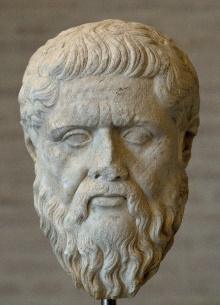 Protagoras in Athen (Protagoras 311b; 318d-319a, gekürzt) 
Σωκράτης· Καὶ ἐγὼ πειρώμενος τοῦ Ἱπποκράτους διεσκόπουν καὶ ἠρώτων· „Παρὰ Πρωταγόραν νῦν ἐπιχειρεῖς φοιτᾶν ἀργύριον τελῶν ἐκείνῳ – τίνος ἕνεκα;“
 Ἱπποκρατης· Πρωταγόρας δεινὸν ποιεῖ λέγειν διδάσκων εὖ χρῆσθαι 
 τῇ ῥητορικῇ.
 
Bei Protagoras angekommen, fragt Sokrates den Sophisten, worin Hippokrates besser werde, wenn er bei ihm höre. Protagoras antwortet:
 
Πρωταγόρας· Σύ τε καλῶς ἐρωτᾷς, ὦ Σώκρατες, καὶ ἐγὼ τοῖς καλῶς ἐρωτῶσι χαίρω ἀποκρινόμενος. Οἱ μὲν ἄλλοι φιλόσοφοι λωβῶνται τοὺς νέους λογισμούς τε καὶ ἀστρονομίαν καὶ γεωμετρίαν καὶ μουσικὴν διδάσκοντες· παρ᾿ ἐμοὶ δὲ κτᾶται Ἱπποκράτης εὐβουλίαν περὶ τῶν οἰκείων καὶ τῶν πολιτικῶν πραγμάτων.
 Σω· Καταμανθάνω. Δοκεῖς γάρ μοι λέγειν τὴν πολιτικὴν τέχνην καὶ 
ὑπισχνεῖσθαι ποιεῖν ἄνδρας ἀγαθοὺς πολίτας.
 Πρ· Αὐτὸ μὲν οὖν τοῦτό ἐστιν τὸ ἐπάγγελμα, ὃ ἐπαγγέλλομαι.
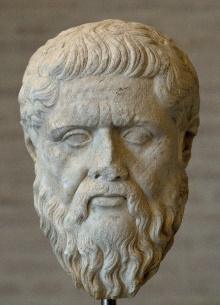 Protagoras in Athen (Protagoras 311b; 318d-319a, gekürzt) 
Σωκράτης· Καὶ ἐγὼ πειρώμενος τοῦ Ἱπποκράτους διεσκόπουν καὶ ἠρώτων· „Παρὰ Πρωταγόραν νῦν ἐπιχειρεῖς φοιτᾶν ἀργύριον τελῶν ἐκείνῳ – τίνος ἕνεκα;“
 Ἱπποκρατης· Πρωταγόρας δεινὸν ποιεῖ λέγειν διδάσκων εὖ χρῆσθαι 
 τῇ ῥητορικῇ.
 
Bei Protagoras angekommen, fragt Sokrates den Sophisten, worin Hippokrates besser werde, wenn er bei ihm höre. Protagoras antwortet:
 
Πρωταγόρας· Σύ τε καλῶς ἐρωτᾷς, ὦ Σώκρατες, καὶ ἐγὼ τοῖς καλῶς ἐρωτῶσι χαίρω ἀποκρινόμενος. Οἱ μὲν ἄλλοι φιλόσοφοι λωβῶνται τοὺς νέους λογισμούς τε καὶ ἀστρονομίαν καὶ γεωμετρίαν καὶ μουσικὴν διδάσκοντες· παρ᾿ ἐμοὶ δὲ κτᾶται Ἱπποκράτης εὐβουλίαν περὶ τῶν οἰκείων καὶ τῶν πολιτικῶν πραγμάτων.
 Σω· Καταμανθάνω. Δοκεῖς γάρ μοι λέγειν τὴν πολιτικὴν τέχνην καὶ 
ὑπισχνεῖσθαι ποιεῖν ἄνδρας ἀγαθοὺς πολίτας.
 Πρ· Αὐτὸ μὲν οὖν τοῦτό ἐστιν τὸ ἐπάγγελμα, ὃ ἐπαγγέλλομαι.
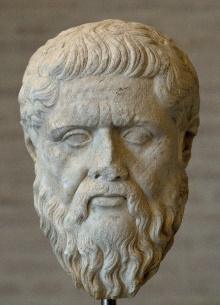 Protagoras in Athen (Protagoras 311b; 318d-319a, gekürzt) 
Σωκράτης· Καὶ ἐγὼ πειρώμενος τοῦ Ἱπποκράτους διεσκόπουν καὶ ἠρώτων· „Παρὰ Πρωταγόραν νῦν ἐπιχειρεῖς φοιτᾶν ἀργύριον τελῶν ἐκείνῳ – τίνος ἕνεκα;“
 Ἱπποκρατης· Πρωταγόρας δεινὸν ποιεῖ λέγειν διδάσκων εὖ χρῆσθαι
 τῇ ῥητορικῇ.
 
Bei Protagoras angekommen, fragt Sokrates den Sophisten, worin Hippokrates besser werde, wenn er bei ihm höre. Protagoras antwortet:
 
Πρωταγόρας· Σύ τε καλῶς ἐρωτᾷς, ὦ Σώκρατες, καὶ ἐγὼ τοῖς καλῶς ἐρωτῶσι χαίρω ἀποκρινόμενος. Οἱ μὲν ἄλλοι φιλόσοφοι λωβῶνται τοὺς νέους λογισμούς τε καὶ ἀστρονομίαν καὶ γεωμετρίαν καὶ μουσικὴν διδάσκοντες· παρ᾿ ἐμοὶ δὲ κτᾶται Ἱπποκράτης εὐβουλίαν περὶ τῶν οἰκείων καὶ τῶν πολιτικῶν πραγμάτων.
 Σω· Καταμανθάνω. Δοκεῖς γάρ μοι λέγειν τὴν πολιτικὴν τέχνην καὶ 
ὑπισχνεῖσθαι ποιεῖν ἄνδρας ἀγαθοὺς πολίτας.
 Πρ· Αὐτὸ μὲν οὖν τοῦτό ἐστιν τὸ ἐπάγγελμα, ὃ ἐπαγγέλλομαι.
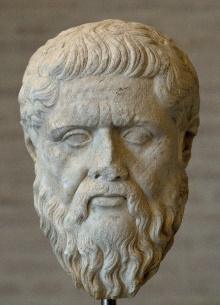 Protagoras in Athen (Protagoras 311b; 318d-319a, gekürzt) 

πολιτικὴ τέχνη

Οἶμαι μετ' ὀλίγων Ἀθηναίων, ἵνα μὴ εἴπω μόνος, ἐπιχειρεῖν τῇ ὡς ἀληθῶς πολιτικῇ τέχνῃ καὶ πράττειν τὰ πολιτικὰ μόνος τῶν νῦν. (Gorgias 521d6-8)

Ἐπιθυμεῖν δέ μοι δοκεῖ ἐλλόγιμος γενέσθαι ἐν τῇ πόλει, τοῦτο δὲ οἴεταί οἱ μάλιστ᾽ ἂν γενέσθαι, εἰ σοὶ συγγένοιτο […]. (Protagoras 316c1)

Τῶν δὲ σοφιστῶν οἱ ἐπαγγελλόμενοι λίαν φαίνονται πόρρω εἶναι τοῦ διδάξαι. Ὅλως γὰρ οὐδὲ, ποῖόν τι ἐστὶν ἢ περὶ ποῖα, ἴσασιν· οὐ γὰρ ἂν τὴν αὐτὴν              τῇ ῥητορικῇ οὐδὲ χείρω ἐτίθεσαν […] (Aristoteles, Nikomachische Ethik 1181a11-19)
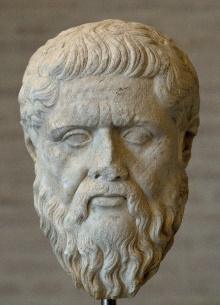 Was muss ins „Sokrates-Platon-Portfolio“?

Vokabeln
οἱ νέοι, ἡ ῥητορικὴ / πολιτικὴ (τέχνη), τὰ πολιτικὰ (πράγματα)
πειράομαι, (δια)σκοπέω, ἐρωτάω, ἐπιχειρέω, χρήομαι, ἀποκρίνομαι, διδάσκω, κτάομαι, (κατα)μανθάνω, ὑπισχνέομαι
ἀργύριον τελέω, δεινὸς λέγειν, ποιέω τινά τι 
ἡ ῥητορική / ἡ μουσική (τέχνη) 

Sophisten
Hippokrates: Protagoras lehrt Redegewandtheit (δεινὸς λέγειν).
Protagoras: Ich lehre – im Gegensatz zu anderen – die Fähigkeit, in privaten und öffentlichen Angelegenheiten richtige Entscheidungen zu treffen.
Sokrates: Protagoras meint damit die πολιτικὴ τέχνη und verspricht, Männer zu guten Bürgern zu machen. Er lehre also, so die Schlussfolgerung durch Sokrates, richtige Politik und staatsbürgerliche Tüchtigkeit – wie andere Mathematik, Astronomie etc.
Fragestellung im „Protagoras“: Ist Tugend lehrbar?
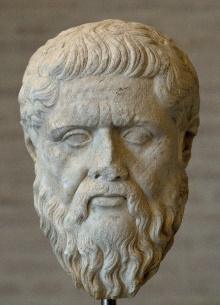 Pl. Prot. 334c9 ff.
[…]ἐγὼ τυγχάνω ἐπιλήσμων τις ὢν ἄνθρωπος, καὶ ἐάν τίς μοι μακρὰ λέγῃ, ἐπιλανθάνομαι, περὶ οὗ ἂν ᾖ ὁ λόγος. 
[…] ἐπειδὴ ἐπιλήσμονι ἐνέτυχες, σύντεμνέ μοι τὰς ἀποκρίσεις καὶ βραχυτέρας ποίει, εἰ μέλλω σοι ἕπεσθαι.
[…] εἰ οὖν μέλλεις ἐμοὶ διαλέξεσθαι, τῷ ἑτέρῳ χρῶ τρόπῳ πρός με, τῇ βραχυλογίᾳ.
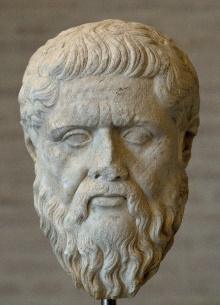 Lysias XII 25 (Rede gegen Eratosthenes)
Ἀπήγαγες Πολέμαρχον ἢ οὔ; 
	Τὰ ὑπὸ τῶν ἀρχόντων προσταχθέντα δεδιὼς ἐποίουν. 
Ἦσθα δ᾽ ἐν τῷ βουλευτηρίῳ, ὅτε οἱ λόγοι ἐγίγνοντο περὶ ἡμῶν; 
	Ἦ. 
Πότερον συνηγόρευες τοῖς κελεύουσιν ἀποκτεῖναι ἢ ἀντέλεγες; 
	Ἀντέλεγον. 
Ἵνα μὴ ἀποθάνωμεν;
 	Ἵνα μὴ ἀποθάνητε. 
Ἡγούμενος ἡμᾶς ἄδικα πάσχειν ἢ δίκαια; 
	Ἄδικα.
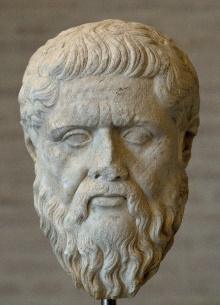 Lysias XXII 5 (Rede gegen die Getreidehändler)
Καὶ πρῶτον μὲν ἀνάβητε. Εἰπὲ σὺ ἐμοί· μέτοικος εἶ; 
	Ναί. 
Μετοικεῖς δὲ πότερον ὡς πεισόμενος τοῖς νόμοις τοῖς τῆς πόλεως, ἢ ὡς ποιήσων, ὅ τι ἂν βούλῃ; 
	Ὡς πεισόμενος. 
Ἄλλο τι οὖν ἢ ἀξιοῖς ἀποθανεῖν, εἴ τι πεποίηκας παρὰ τοὺς νόμους, ἐφ᾽ οἷς θάνατος ἡ ζημία; 
	Ἔγωγε.
Ἀπόκριναι δή μοι, εἰ ὁμολογεῖς πλείω σῖτον συμπρίασθαι πεντήκοντα φορμῶν, ὧν ὁ νόμος ἐξεῖναι κελεύει. 
	Ἐγὼ τῶν ἀρχόντων κελευόντων συνεπριάμην.
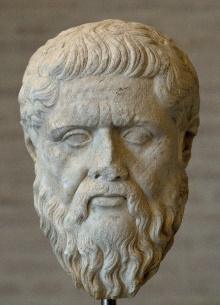